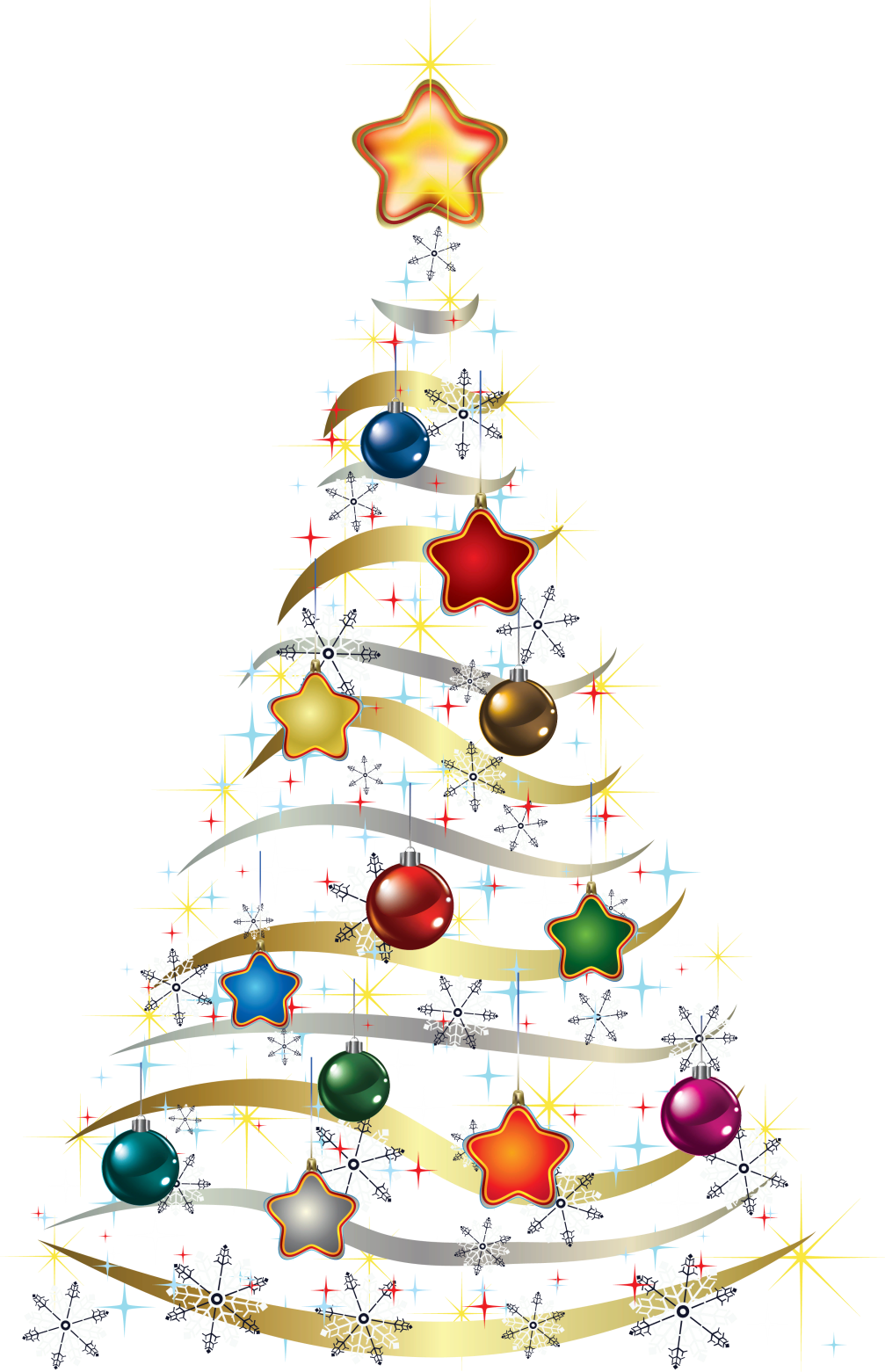 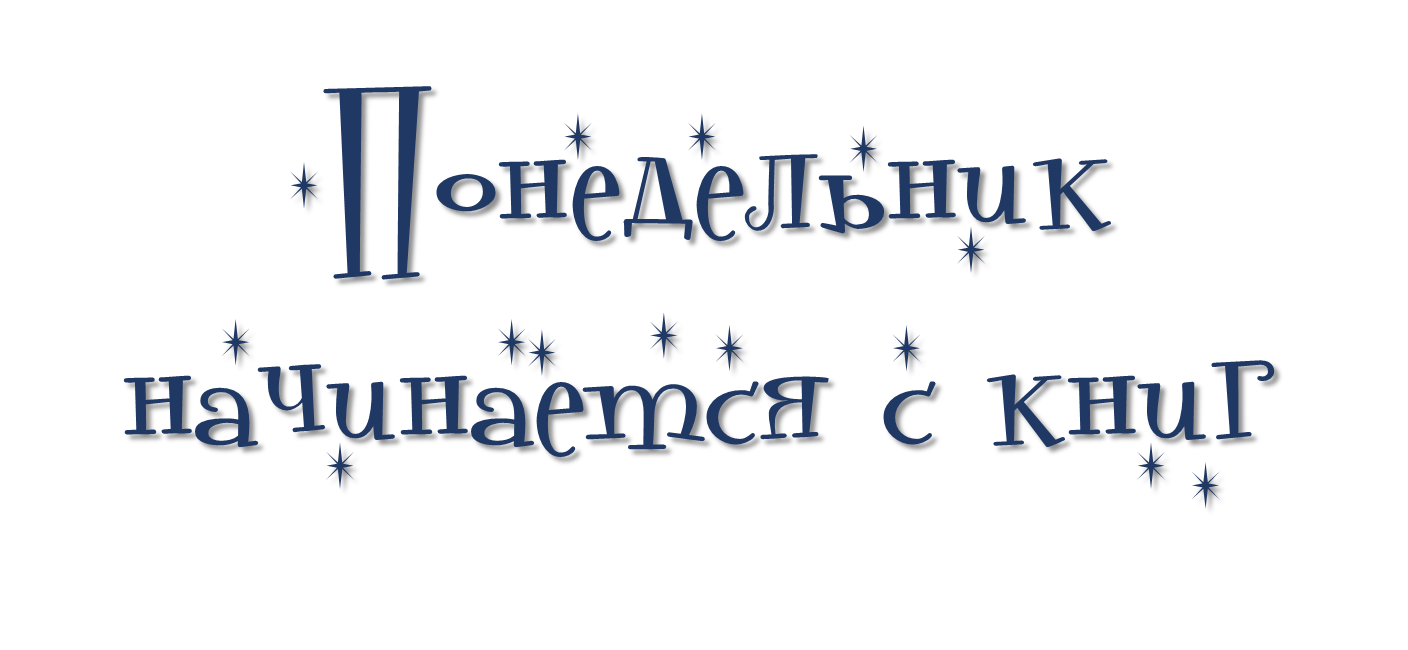 Настоящее волшебство. 
Книги, которые дарят праздник
г. Красноярск, 26 декабря, 2022 г.
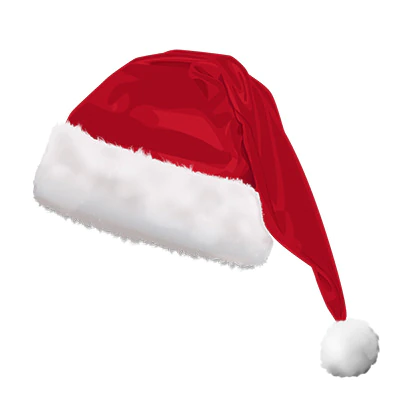 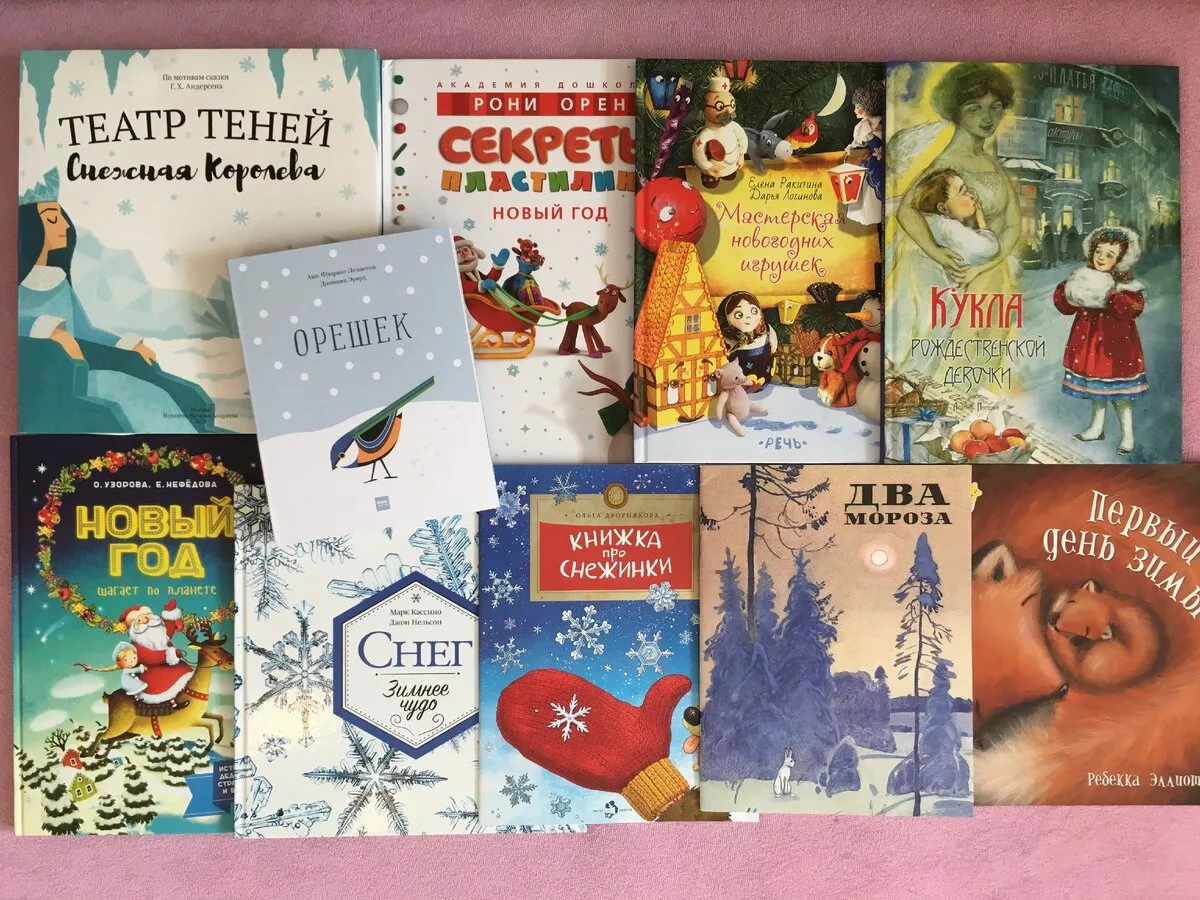 Встречаем праздник вместе с новогодними книгами!


Сейчас — самое время для выбора лучших из них!
Новый год уже совсем скоро. Дети ждут Деда Мороза, а родители стремятся наполнить жизнь детей волшебством и чудесами. Создать праздничное настроение в семье помогут книги с новогодней атмосферой. Чтобы вам было проще сориентироваться в многообразии книг и сделать правильный выбор, мы отобрали особенно интересные издания — детские книги про Новый год, Рождество, зиму. Готовим подарки, читаем, приближаем праздник и украшаем каникулы.
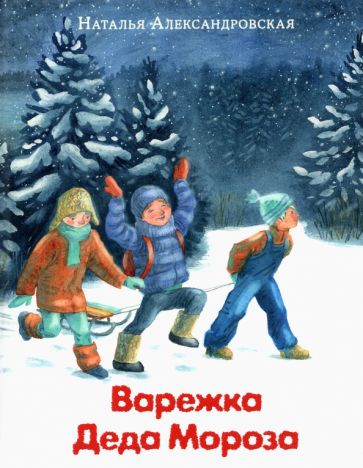 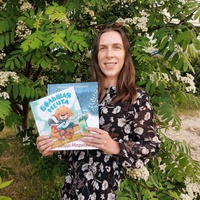 Наталья Александровская
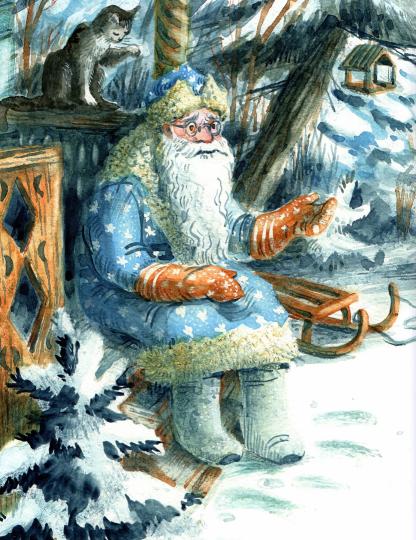 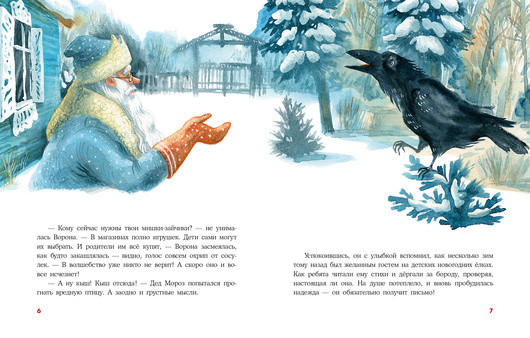 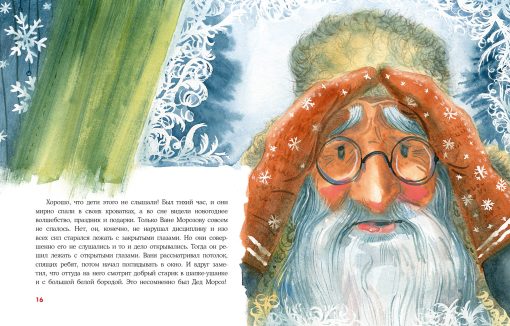 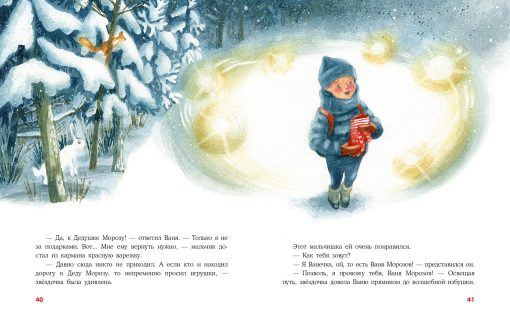 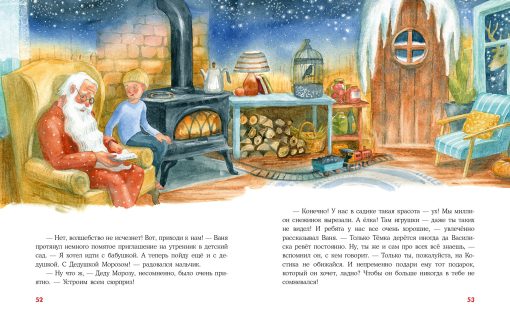 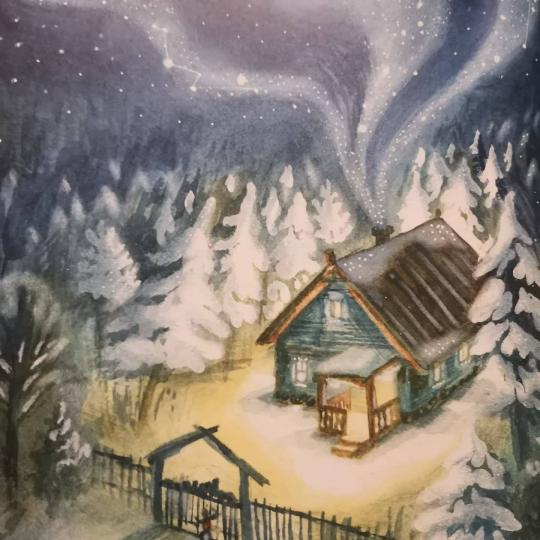 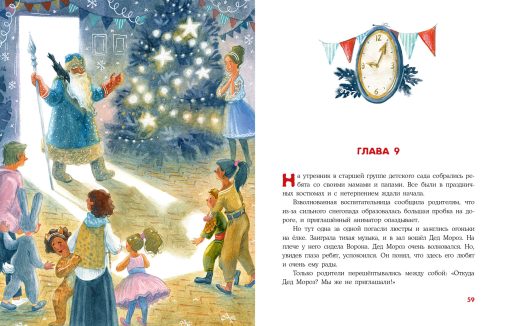 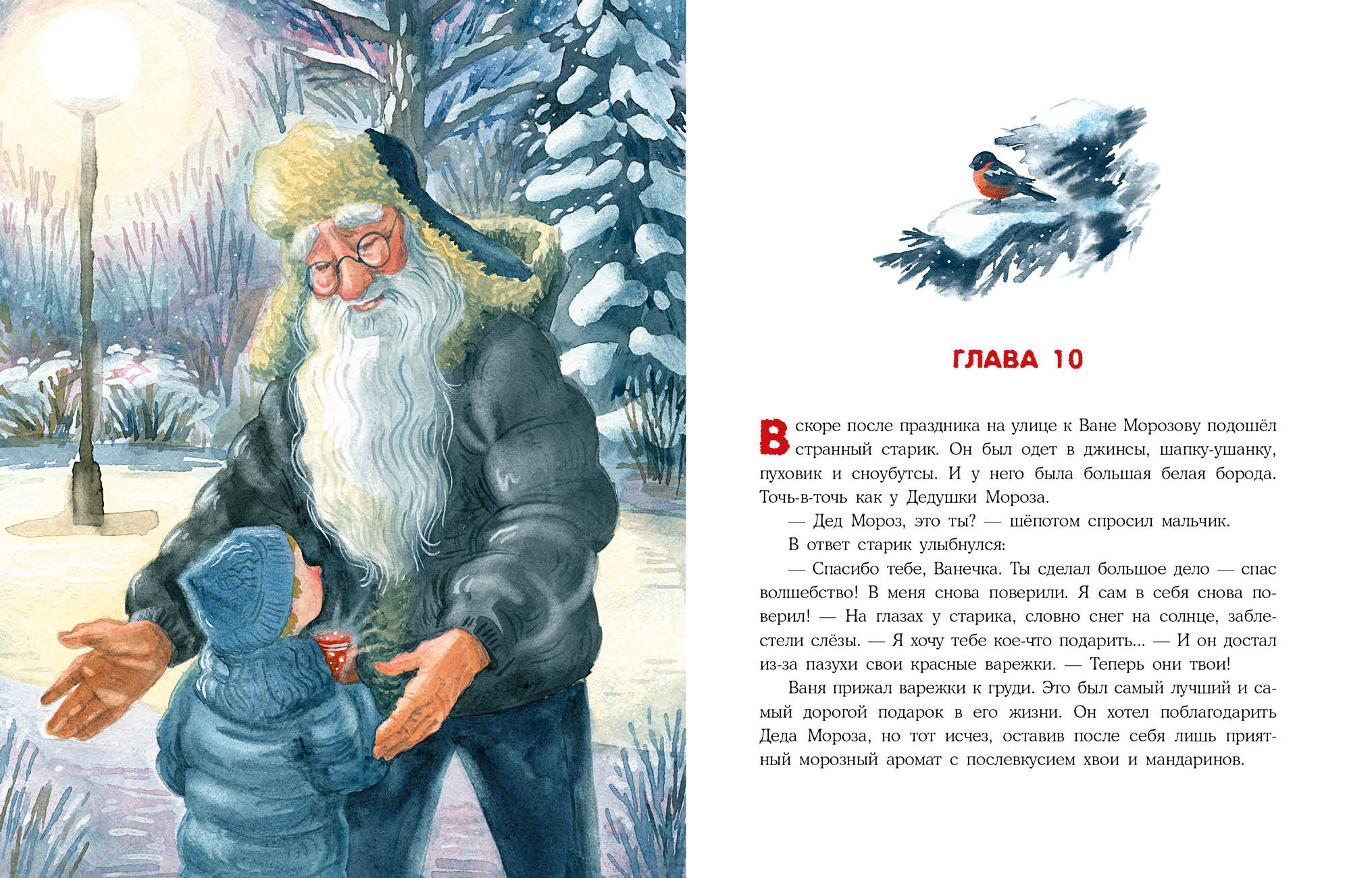 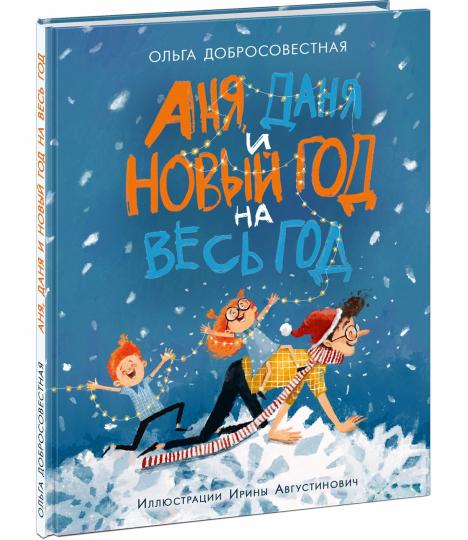 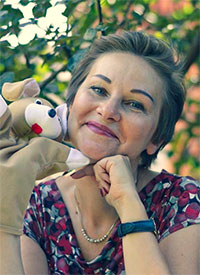 Ольга Добросовестная
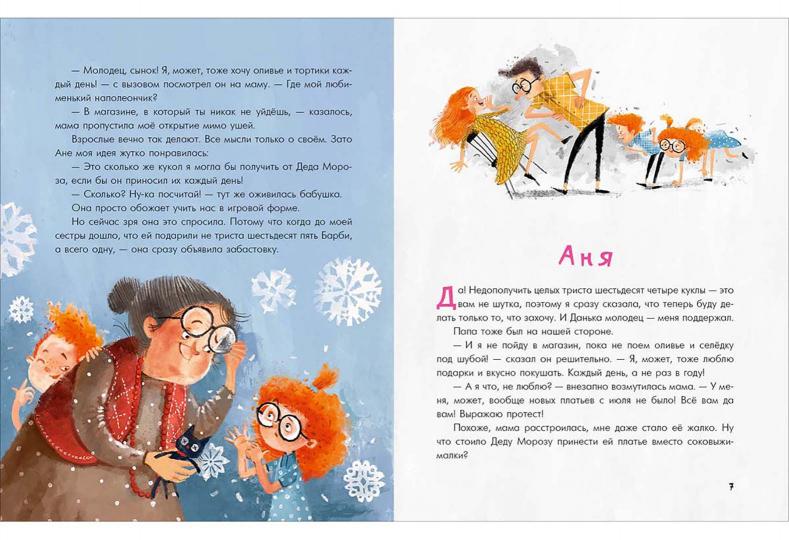 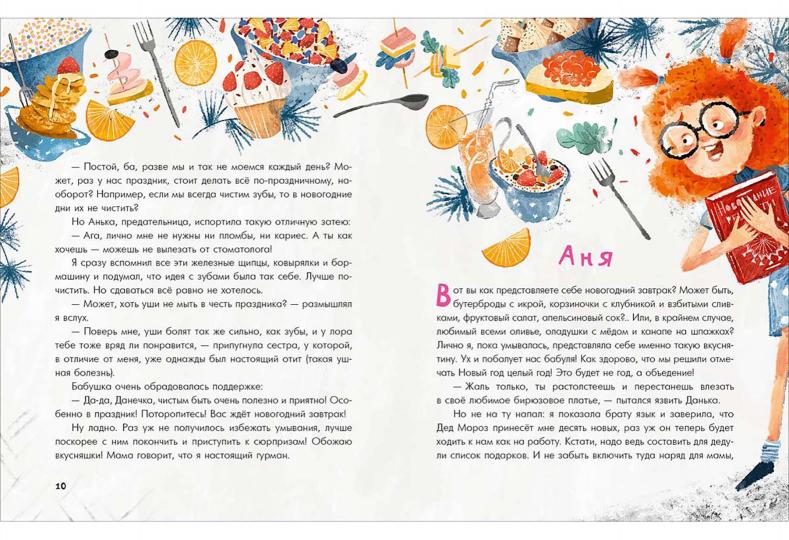 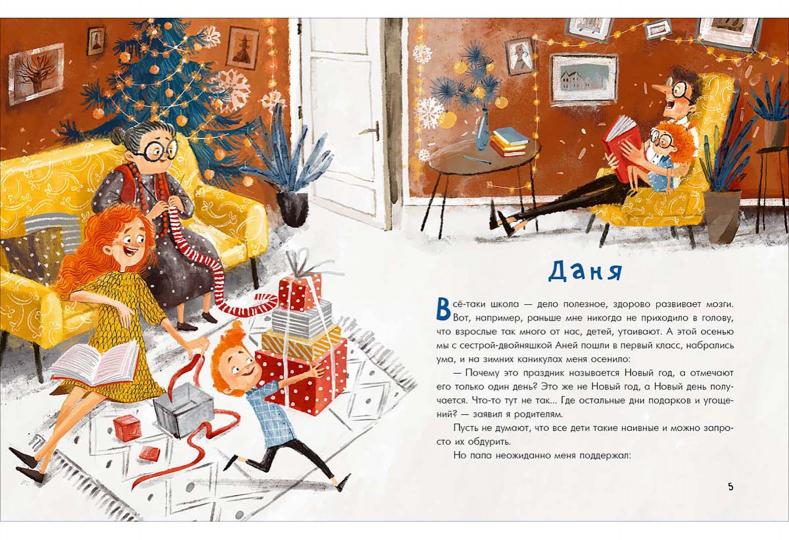 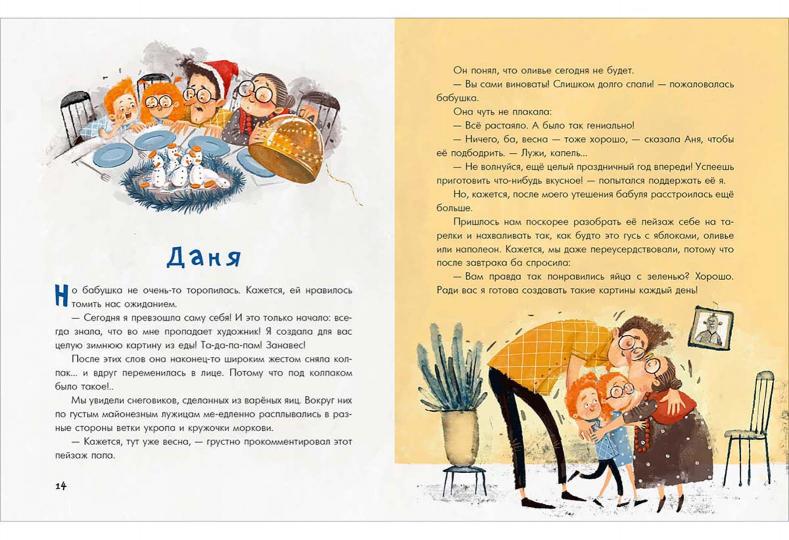 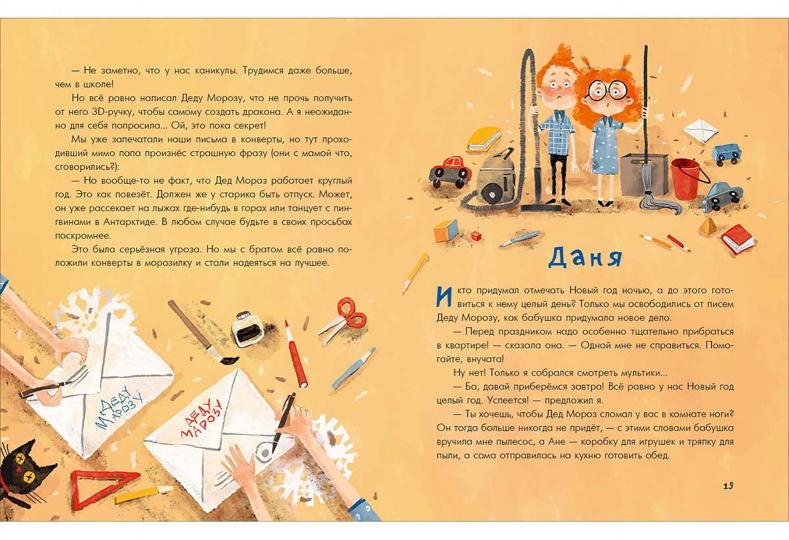 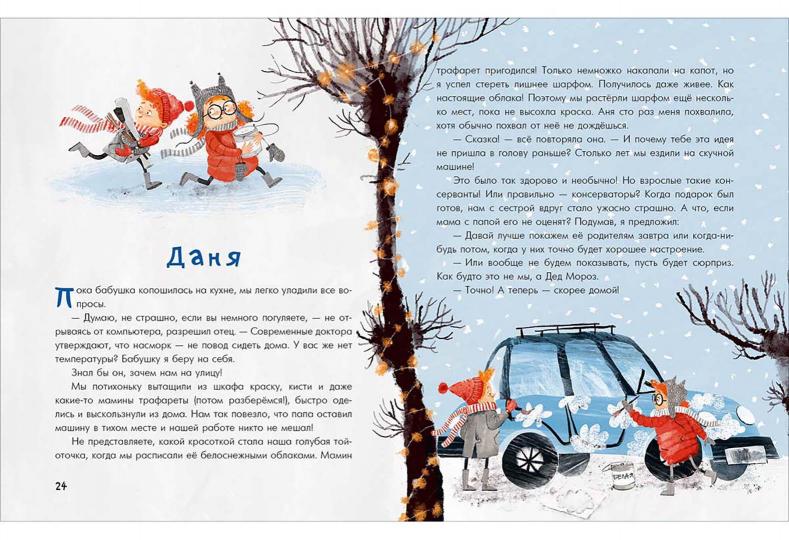 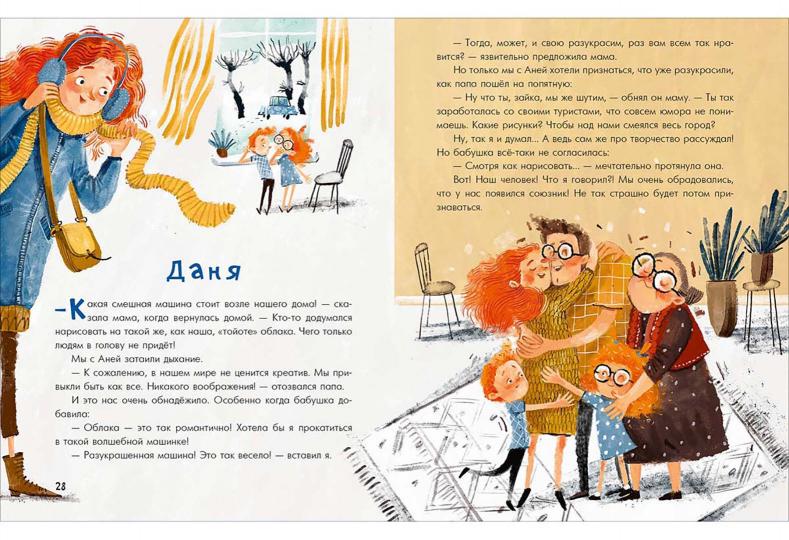 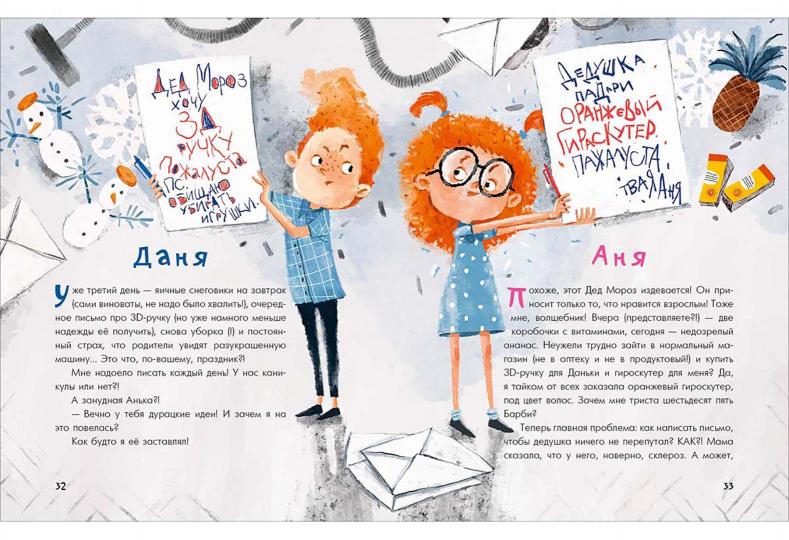 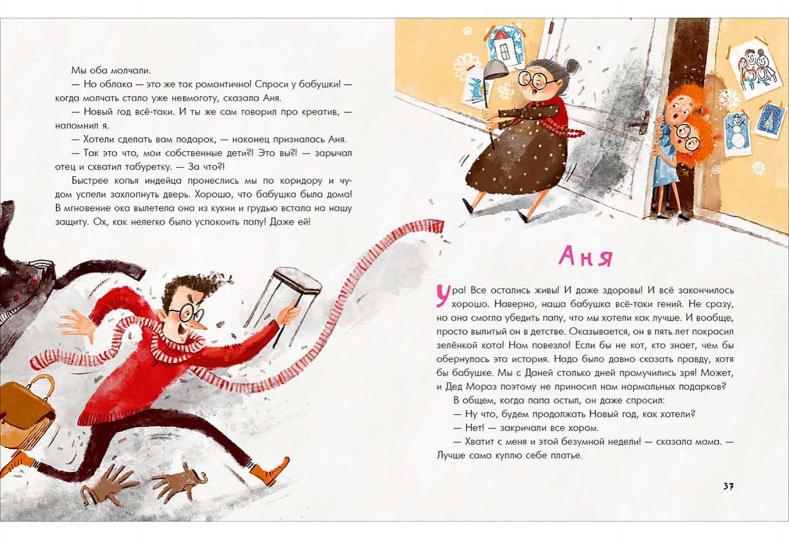 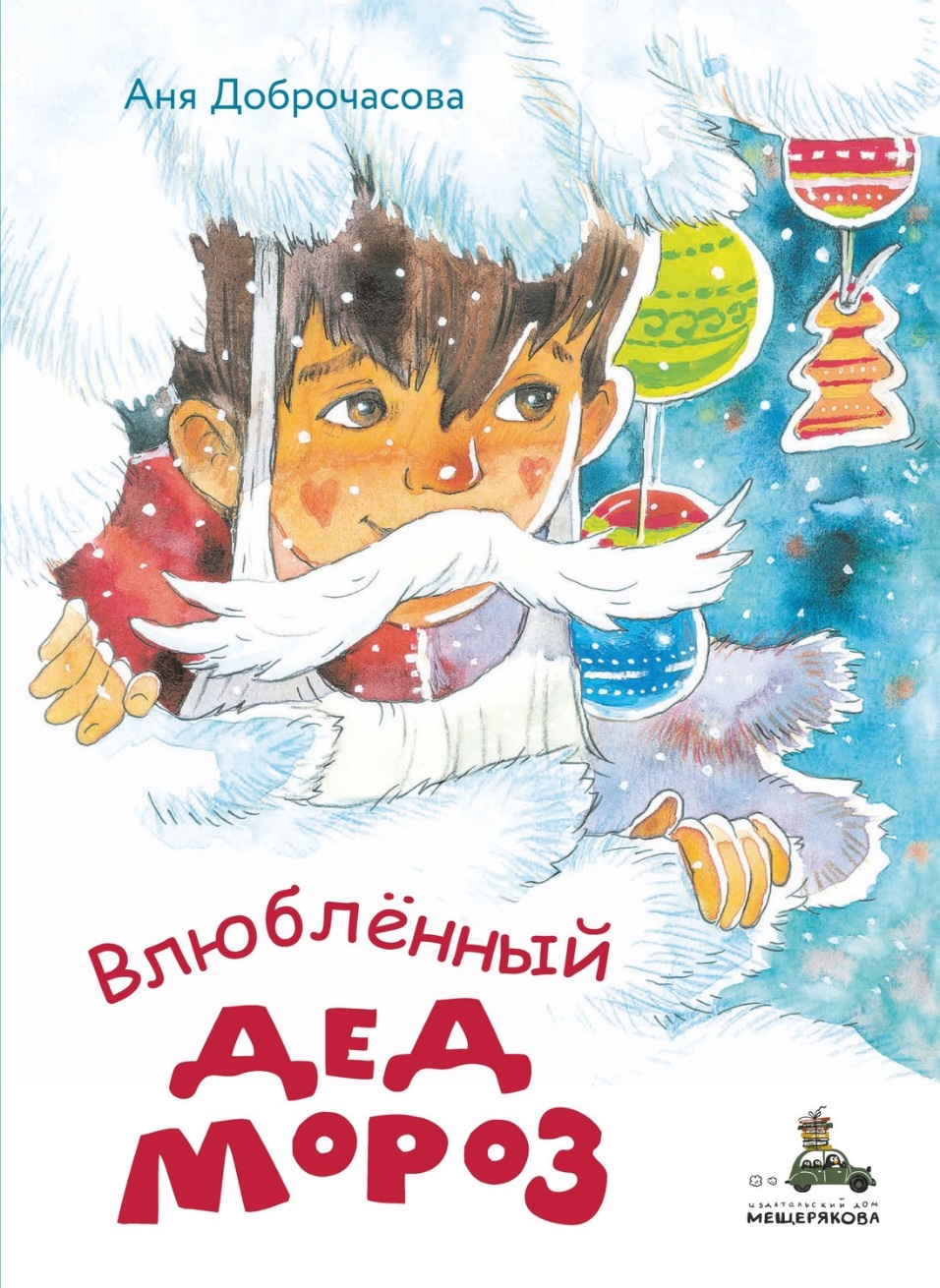 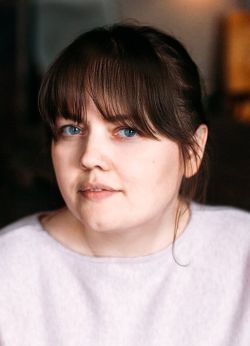 Аня Доброчасова
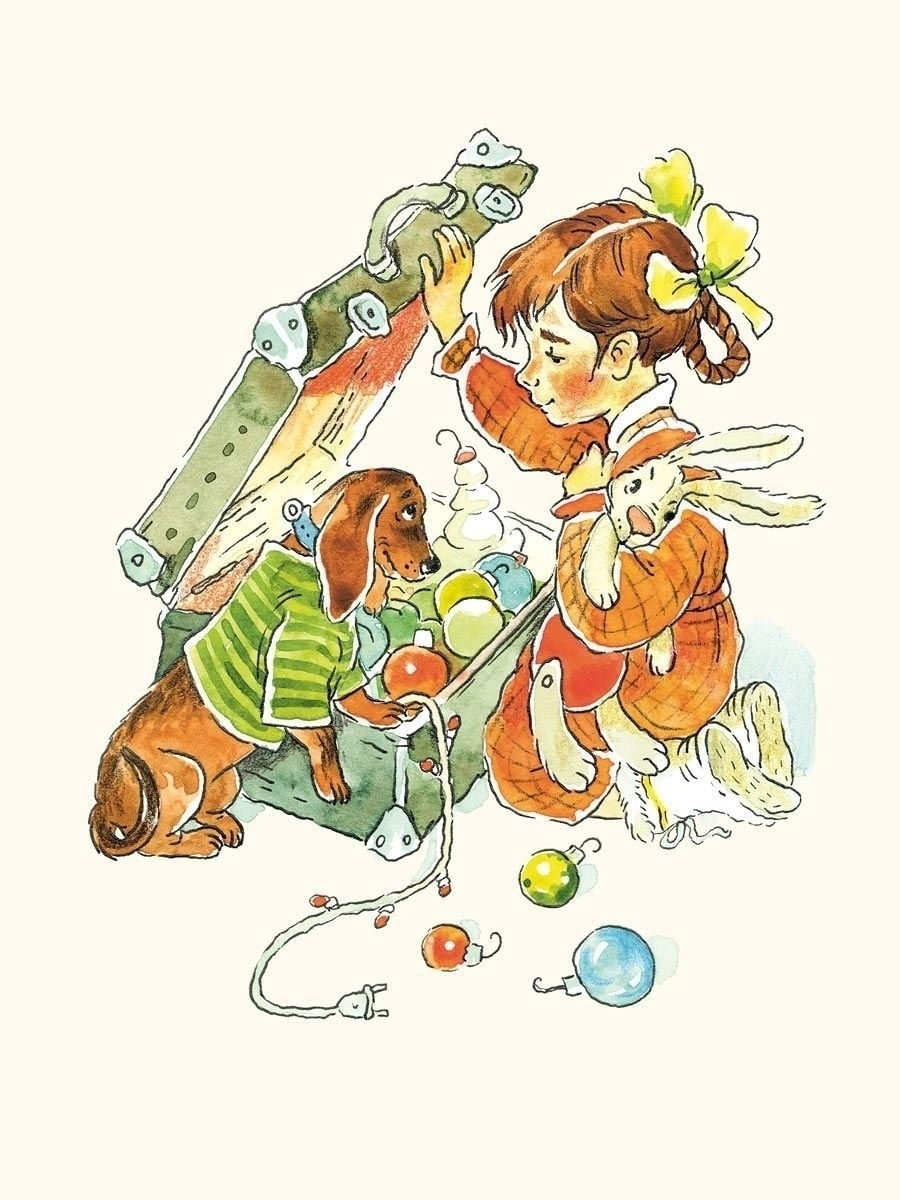 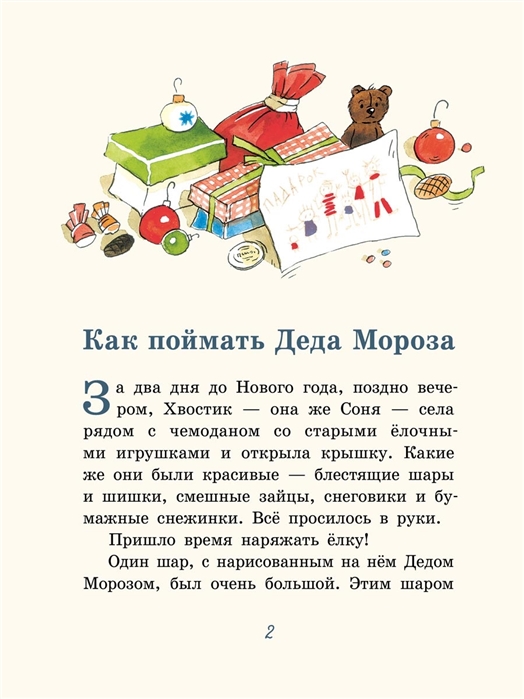 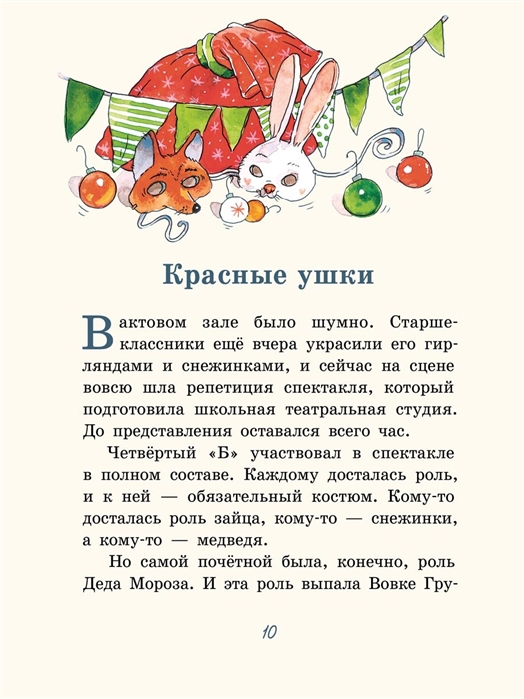 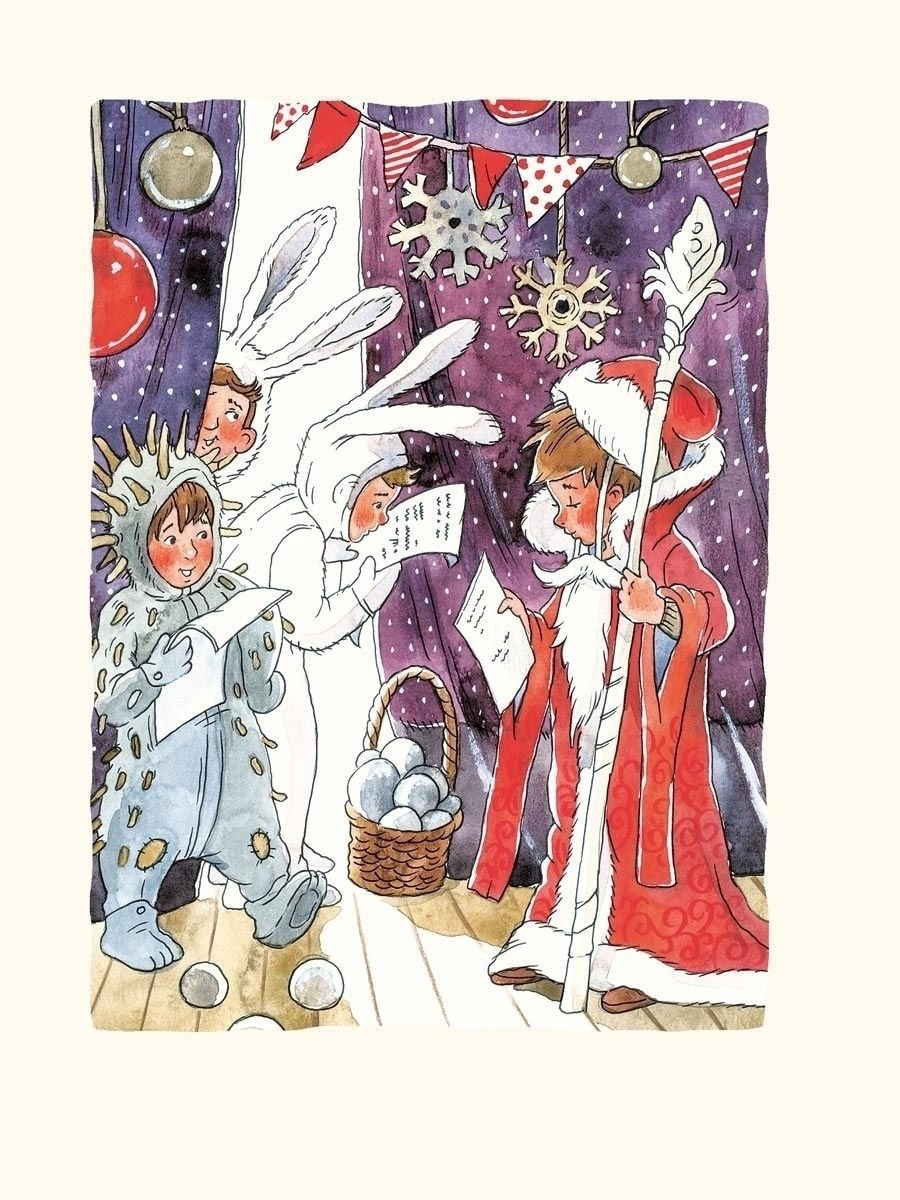 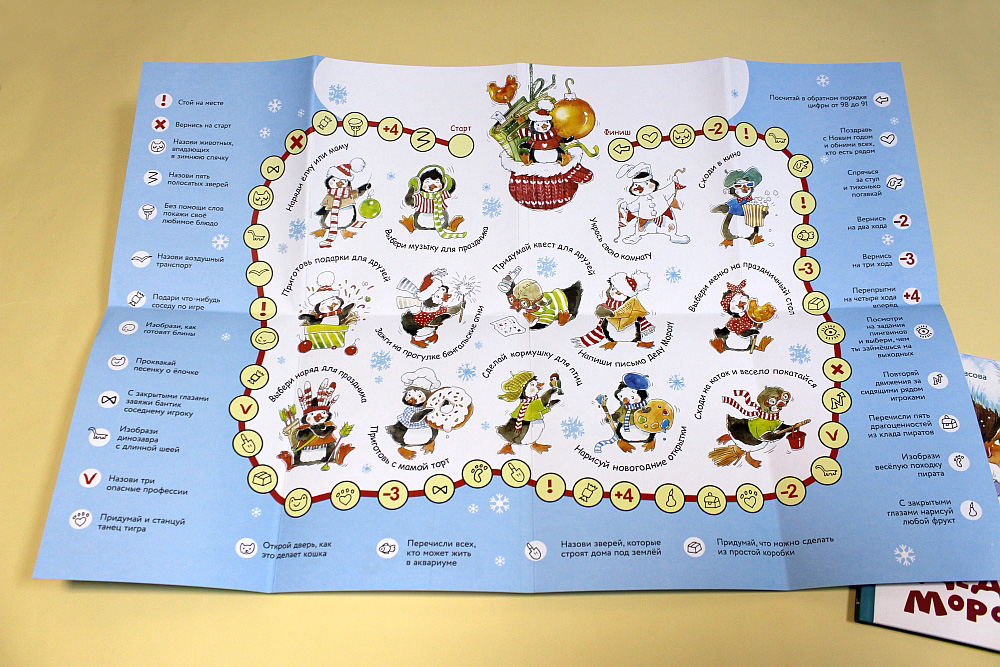 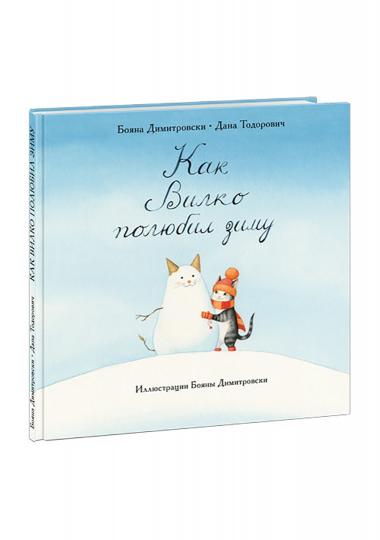 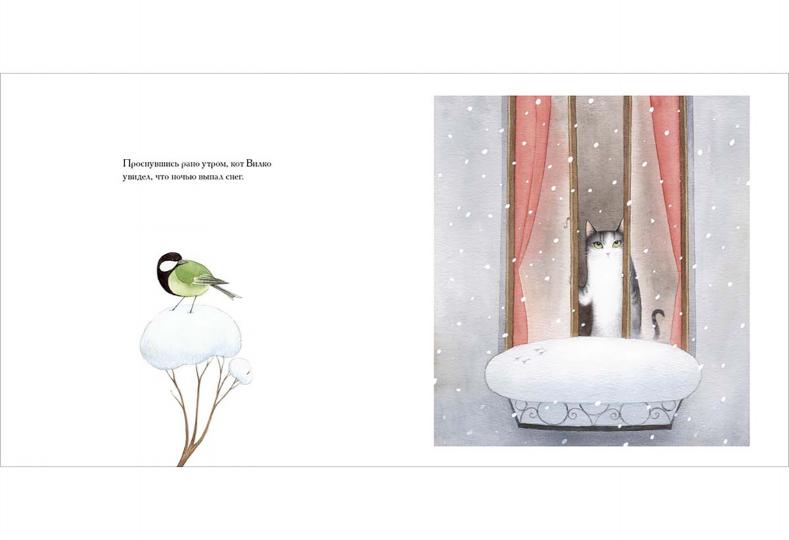 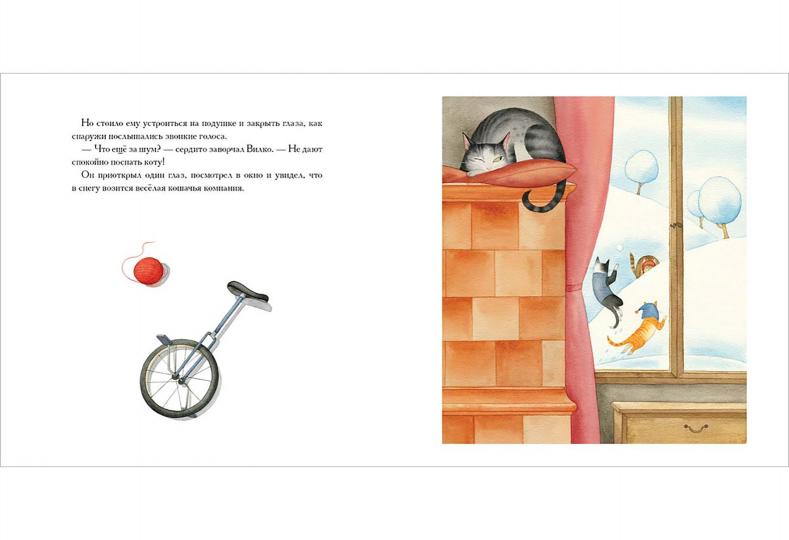 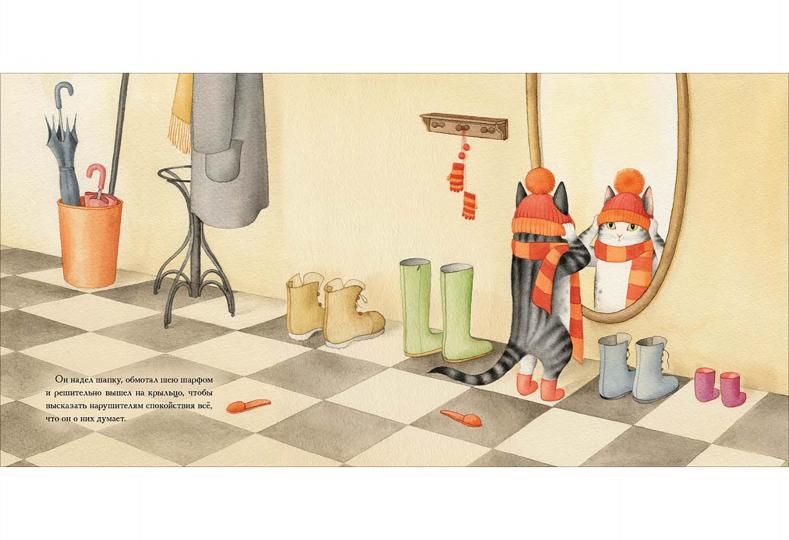 Бояна Димитровски
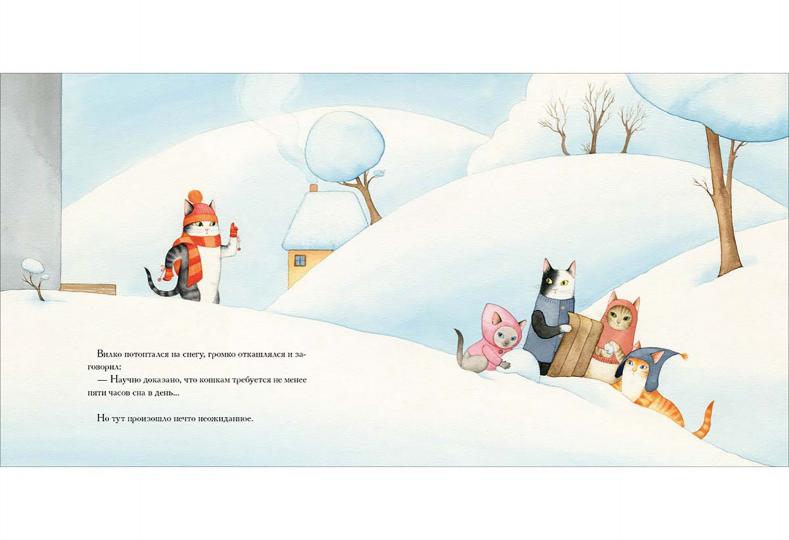 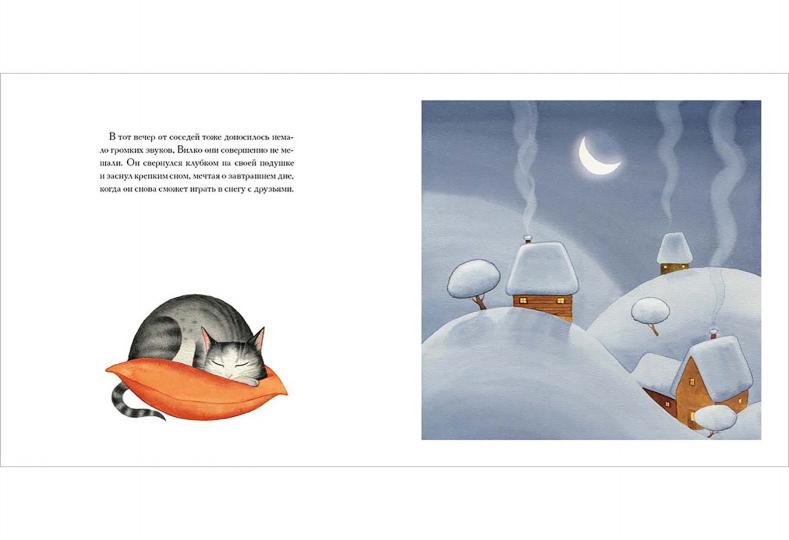 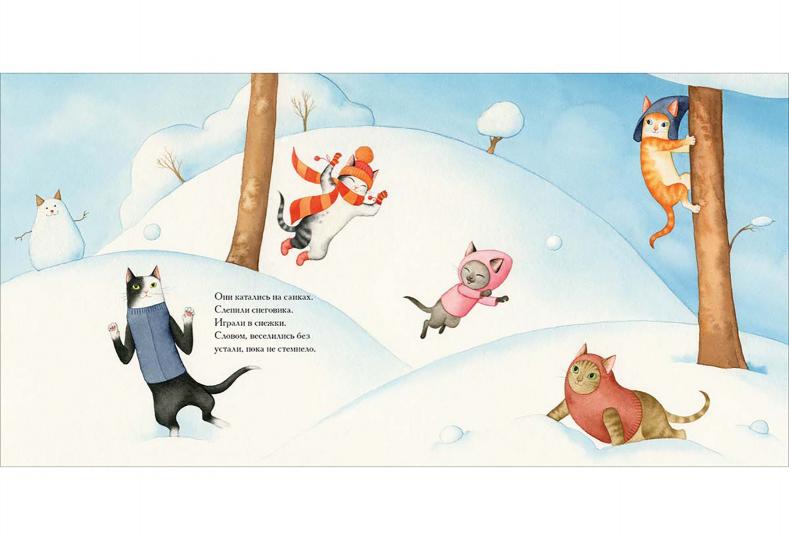 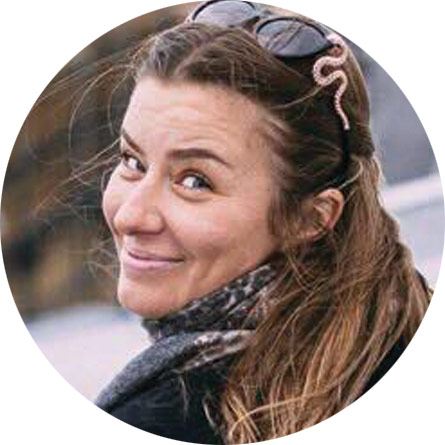 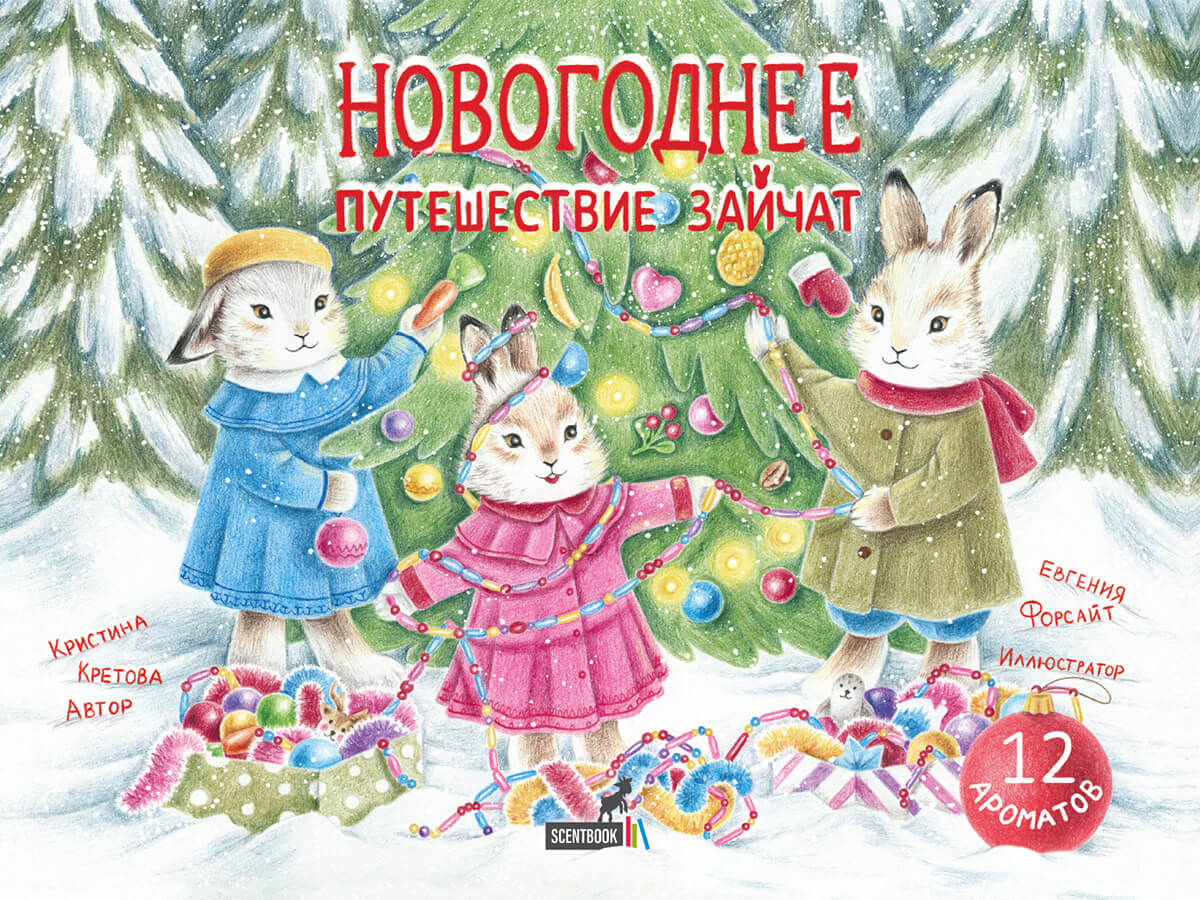 Кристина Кретова
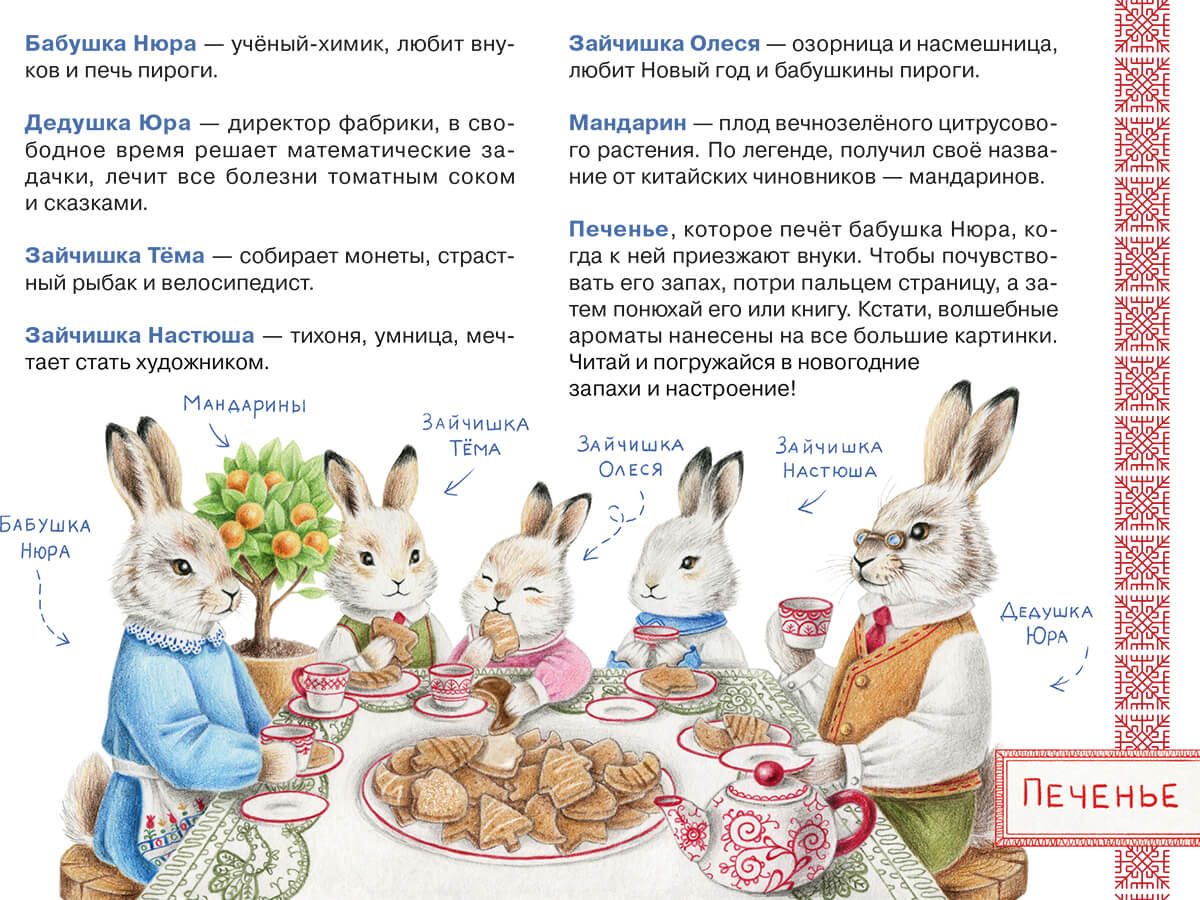 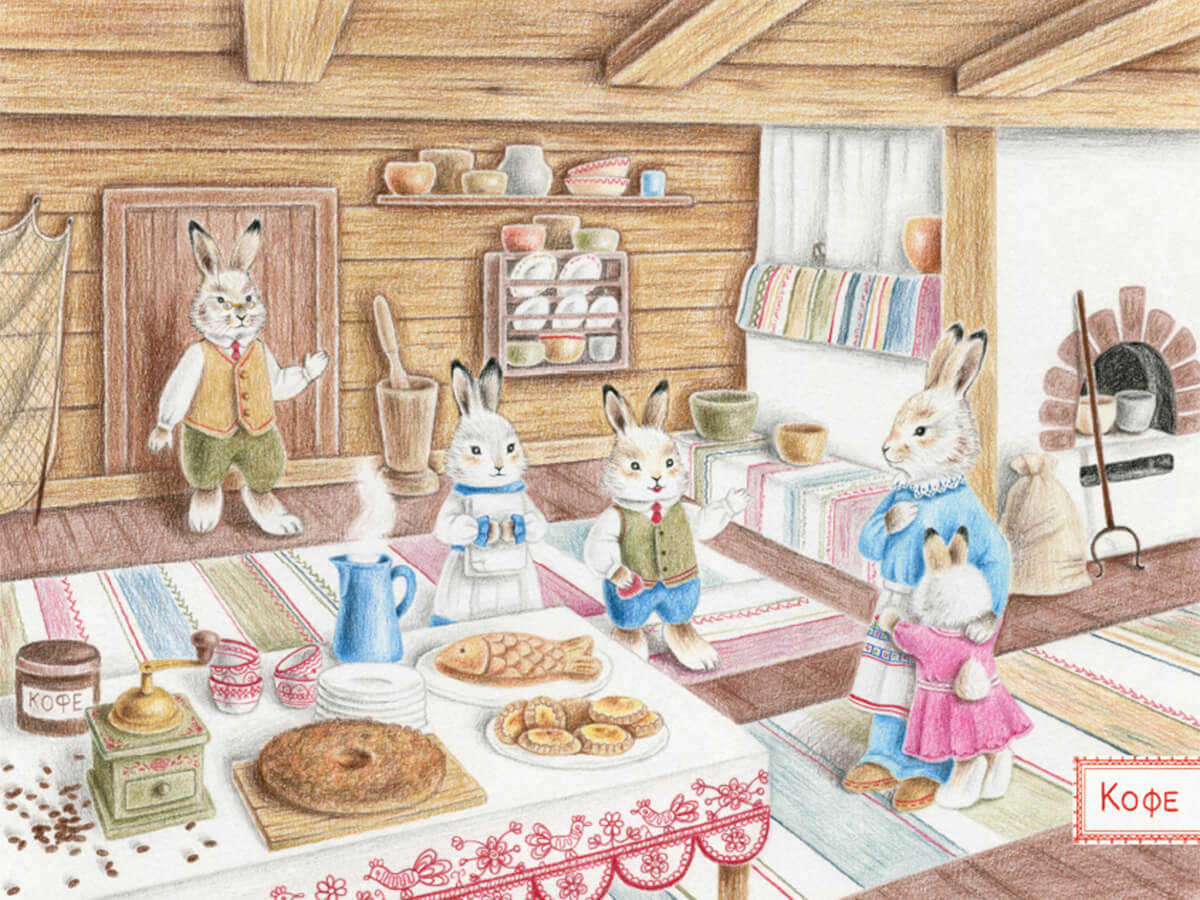 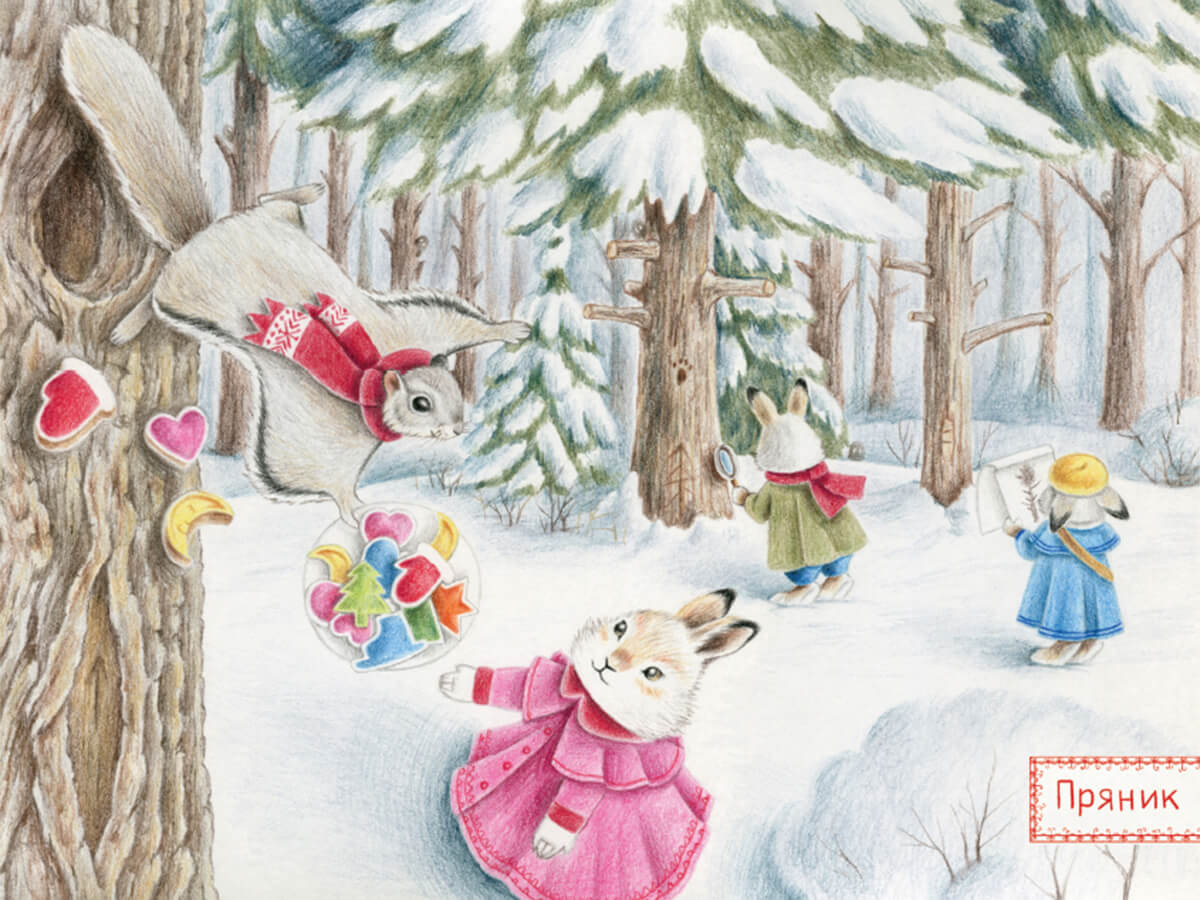 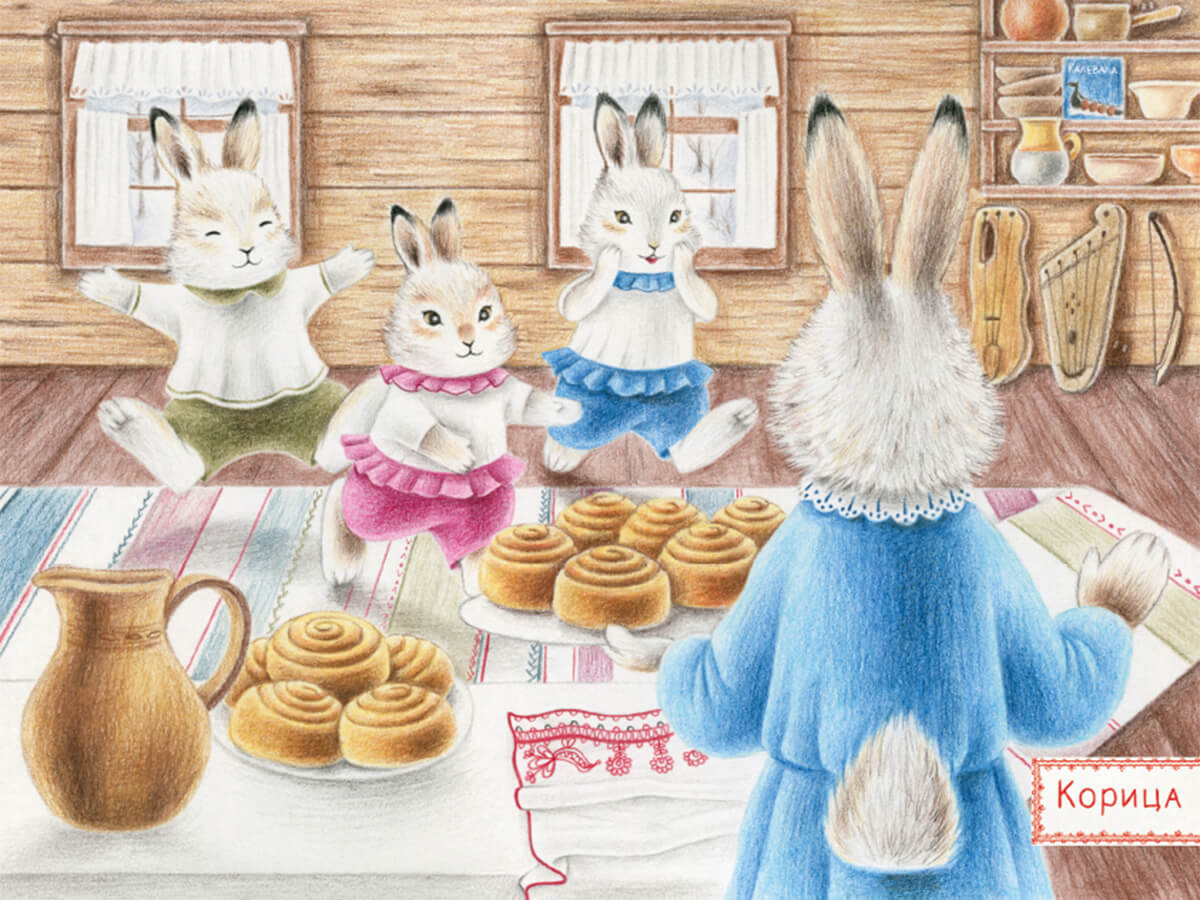 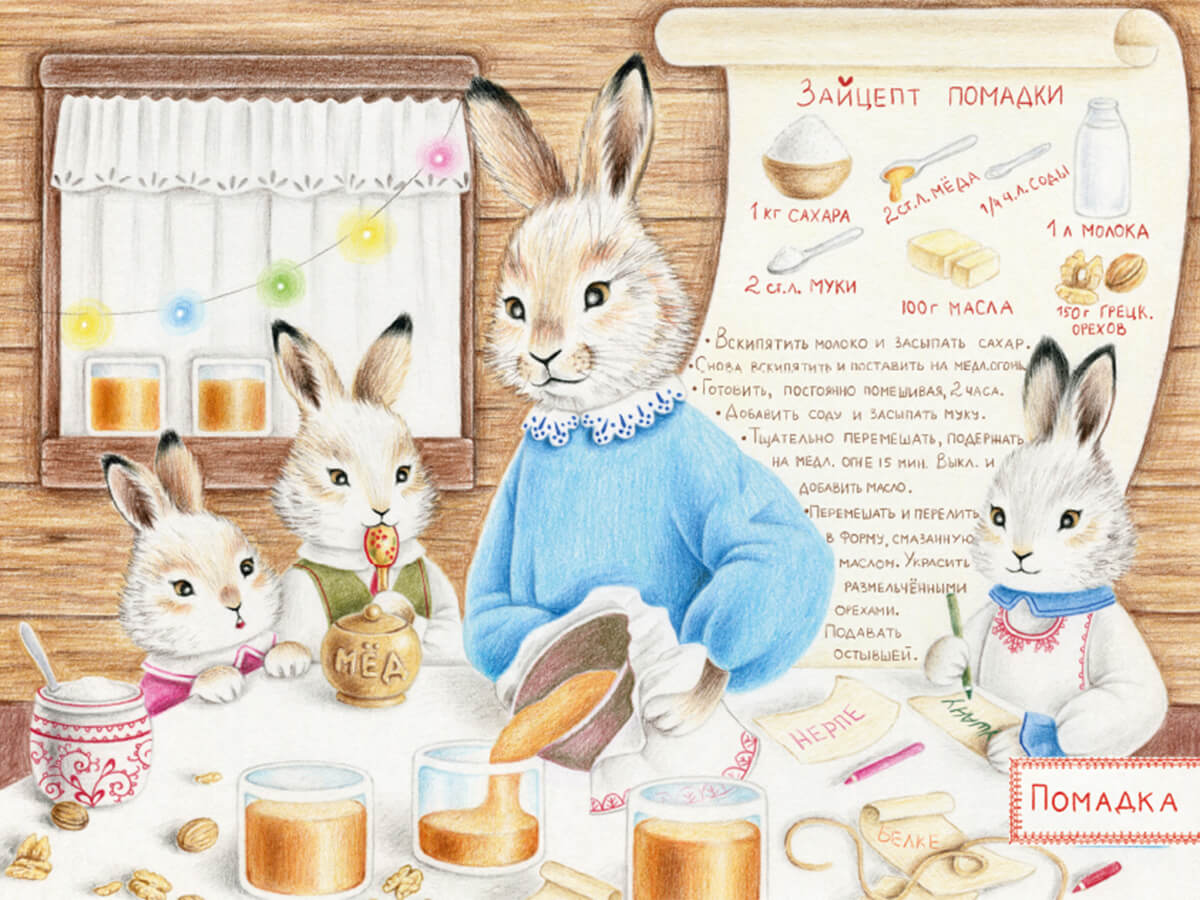 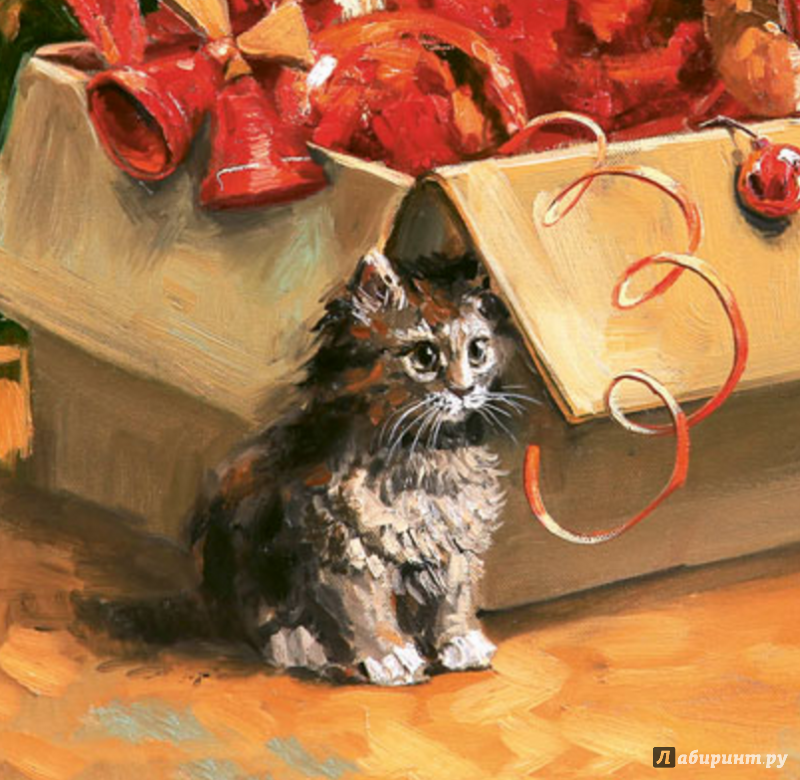 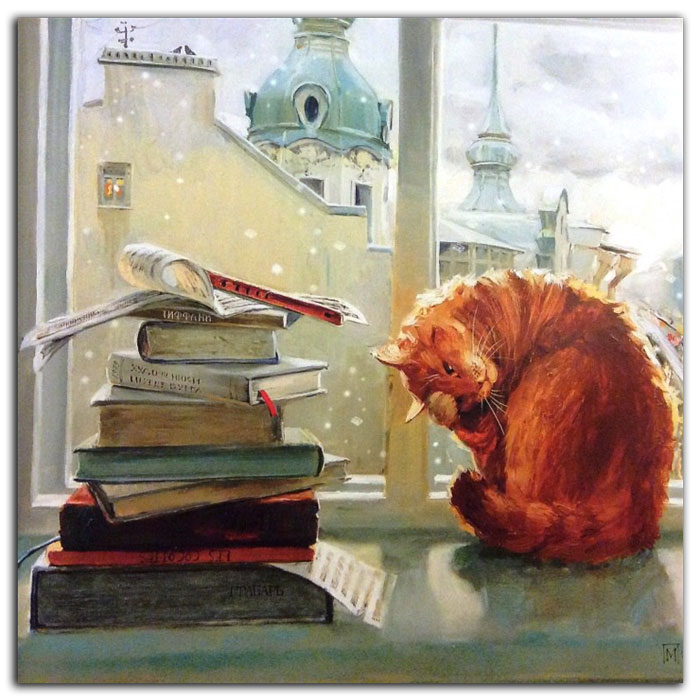 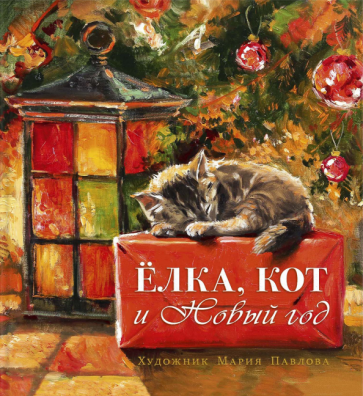 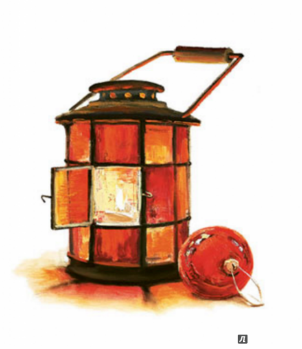 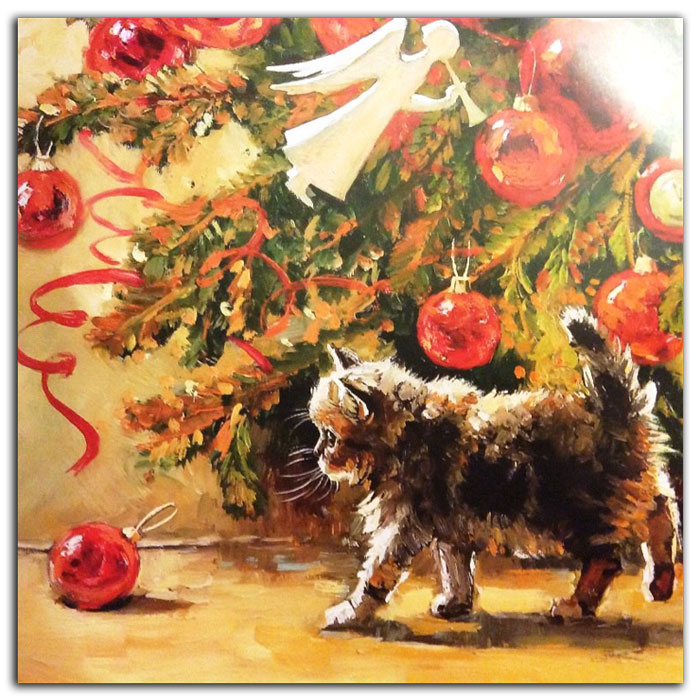 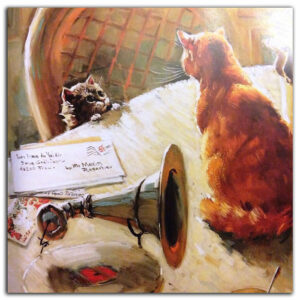 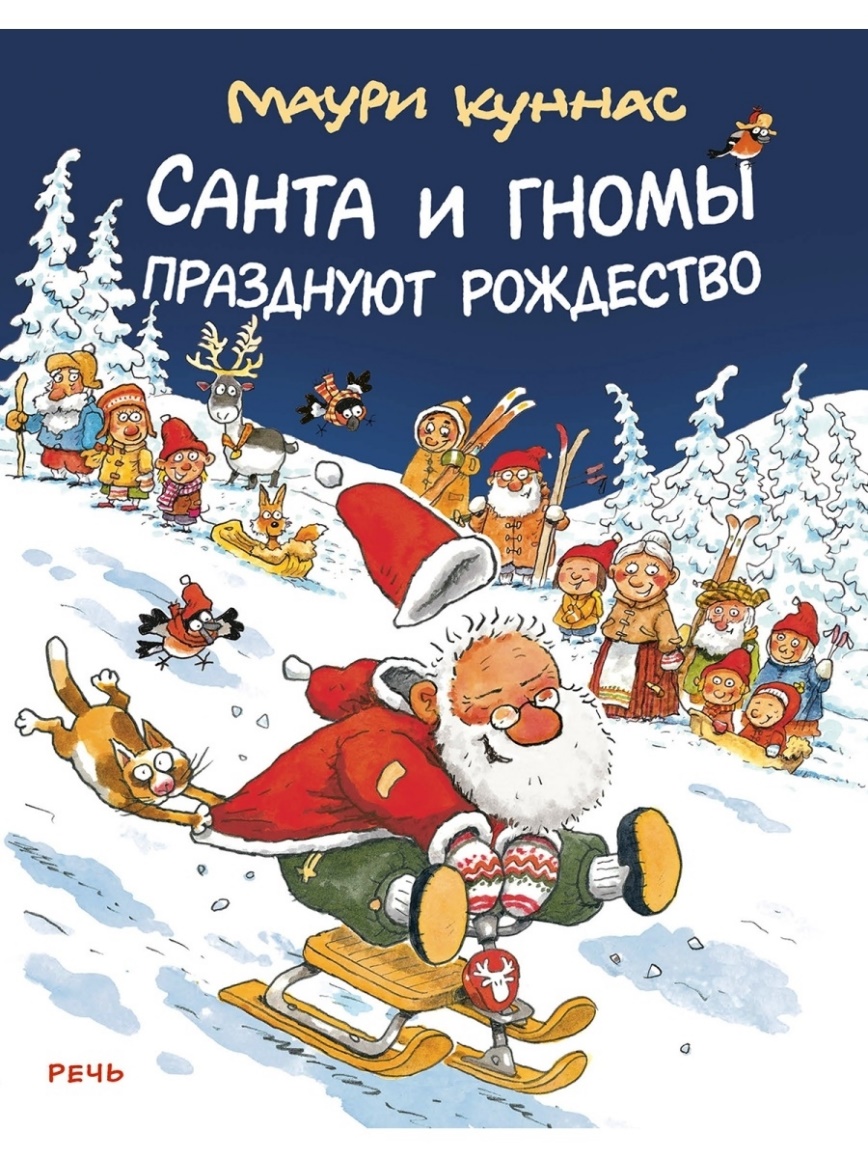 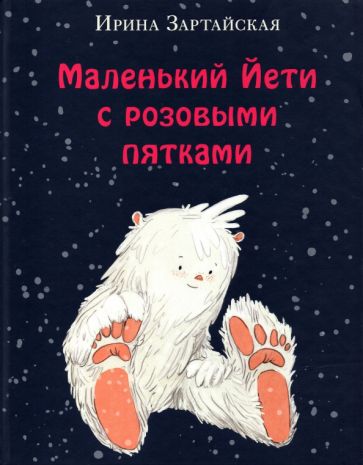 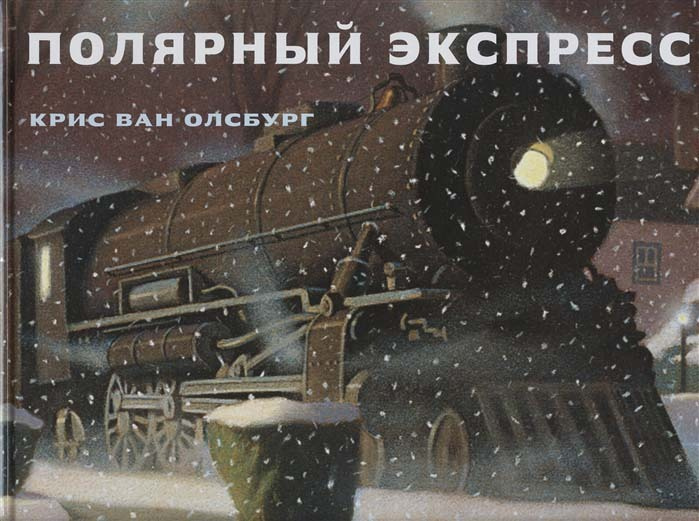 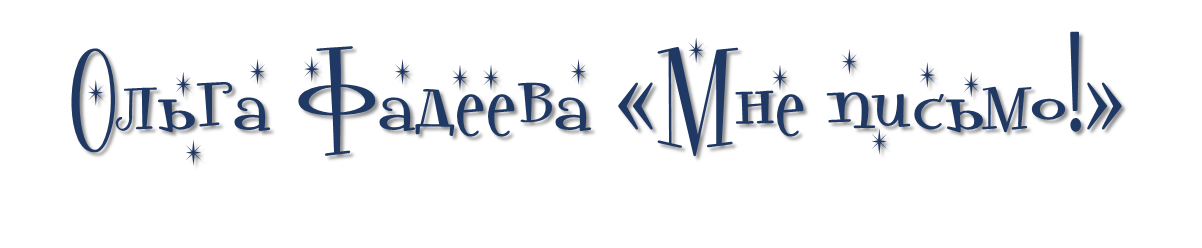 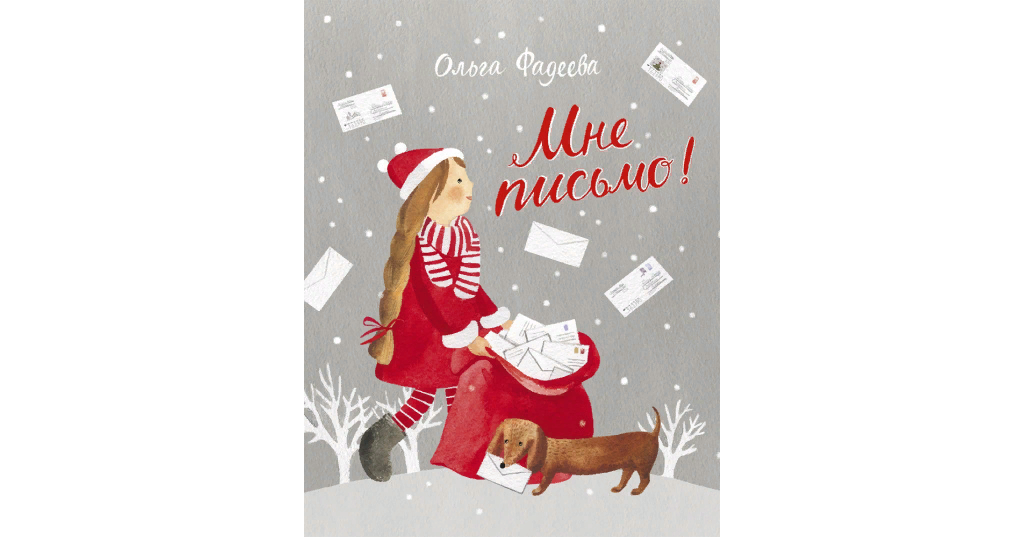 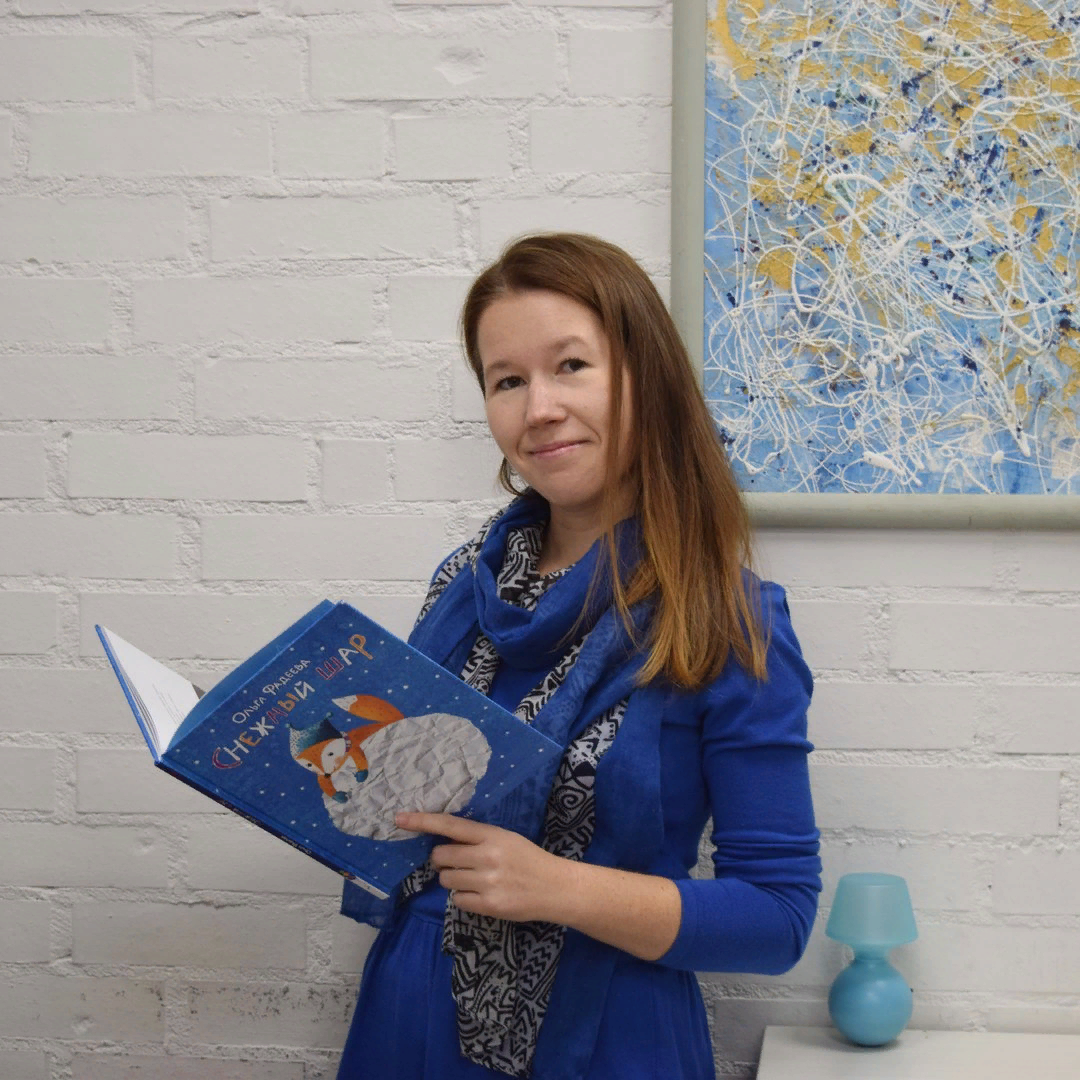 Фадеева, Ольга Алексеевна (автор детских книг, художник-иллюстратор ; род. 1980). Мне письмо! : [сказка] / [текст и иллюстрации] Ольга Фадеева. - Санкт-Петербург ; Москва : Речь, 2021. - 64 с. : цв. ил.
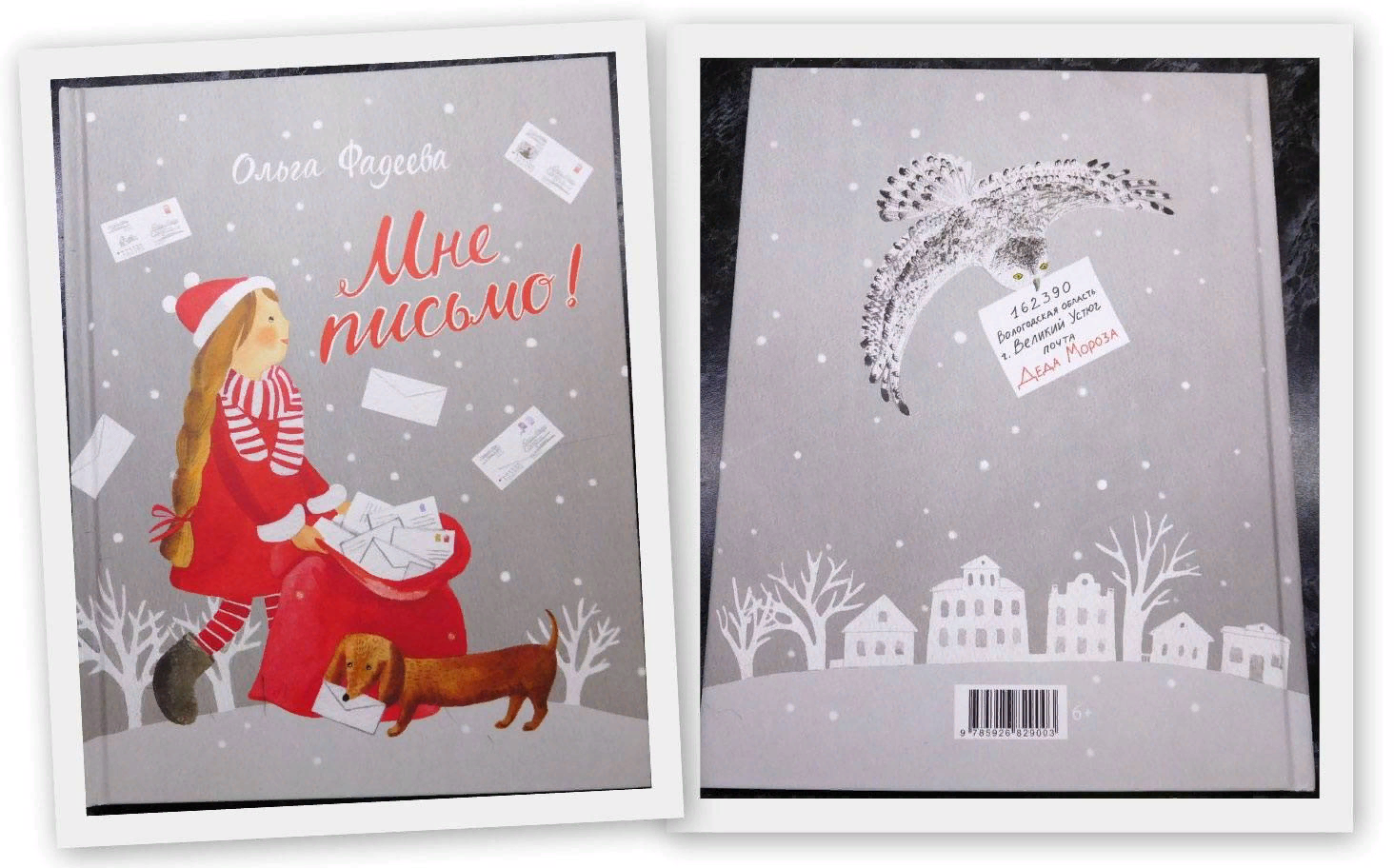 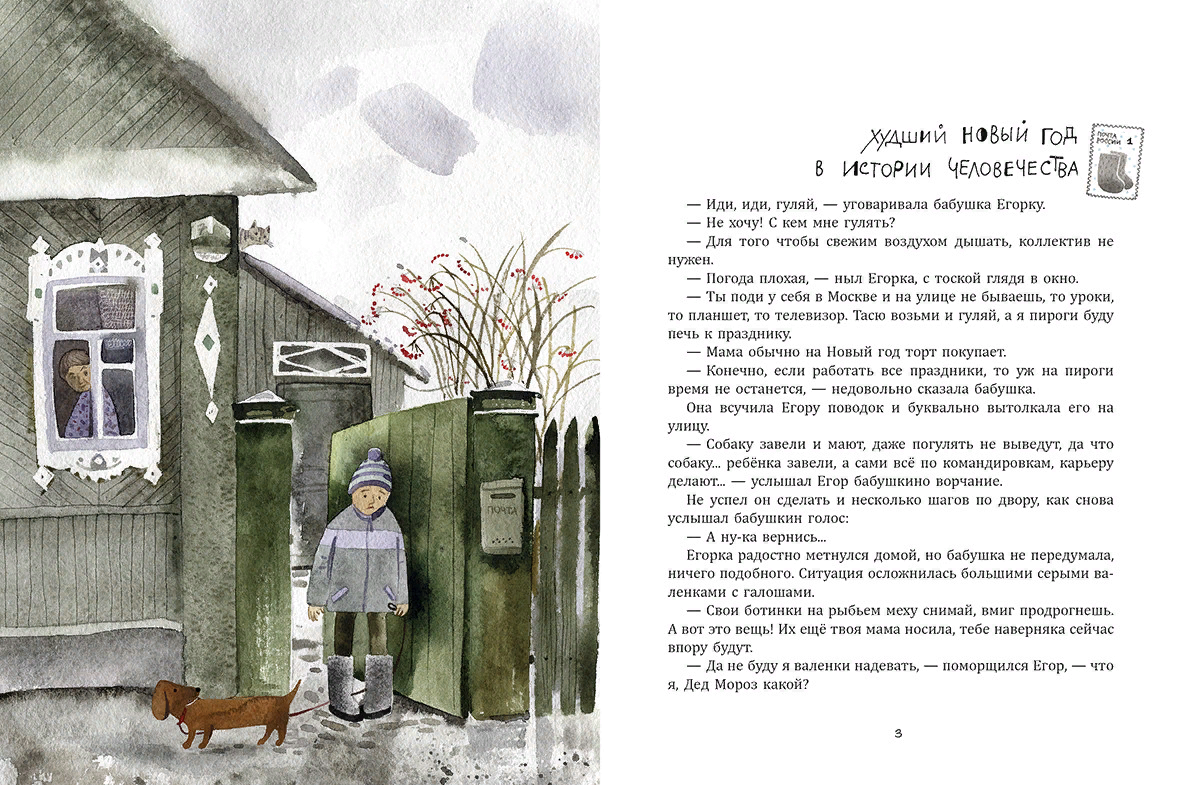 «В каждом письме Деду Морозу живёт мечта, вера в праздник и в чудеса. Потерять письмо – всё равно, что потерять чью-то мечту.»
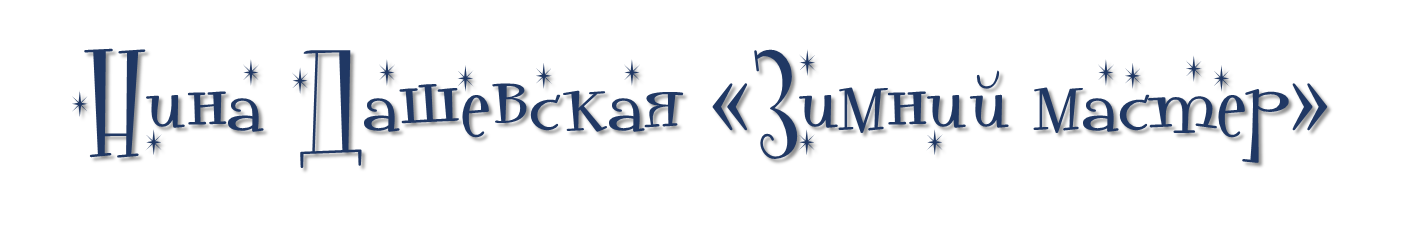 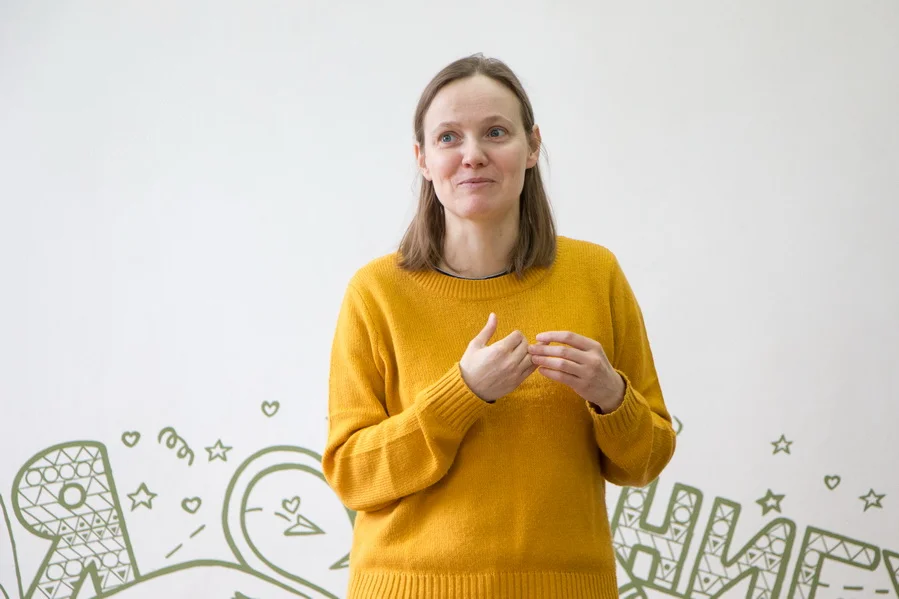 Дашевская, Нина Сергеевна (род. 1979). 
Зимний мастер / Нина Дашевская ; художник Юля Сиднева. - Москва : Самокат, 2021. - 48 с. : цв. ил.
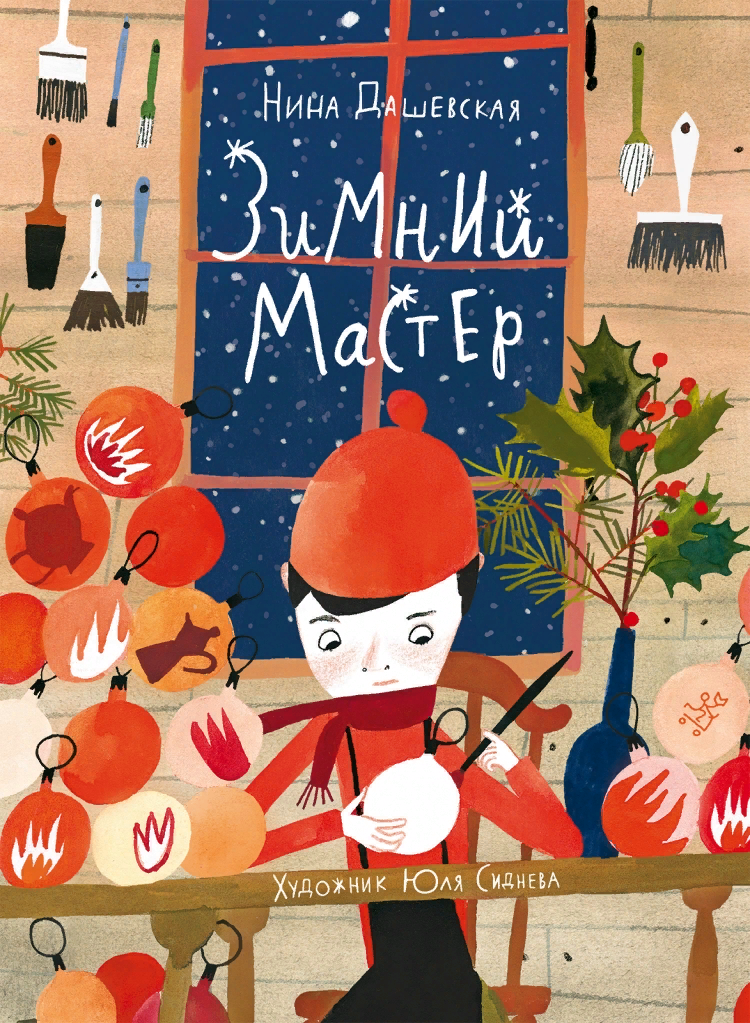 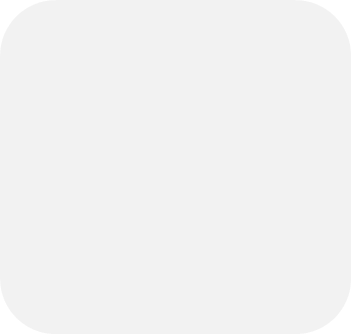 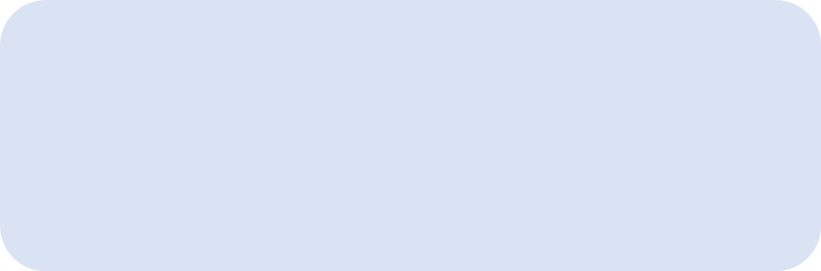 «Беру самый большой шар. Под тихие звуки белых и чёрных клавиш я рисую город, который заметает снегом. Заметает сады и дорожки, и все высокие крыши в снегу. А из труб поднимается дым – во всех домах тепло.»
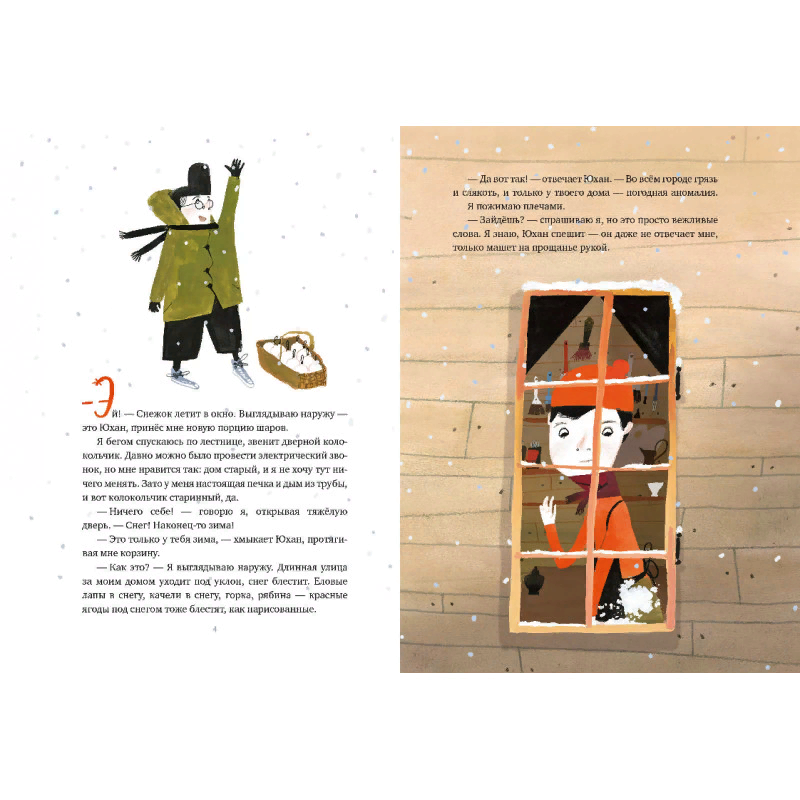 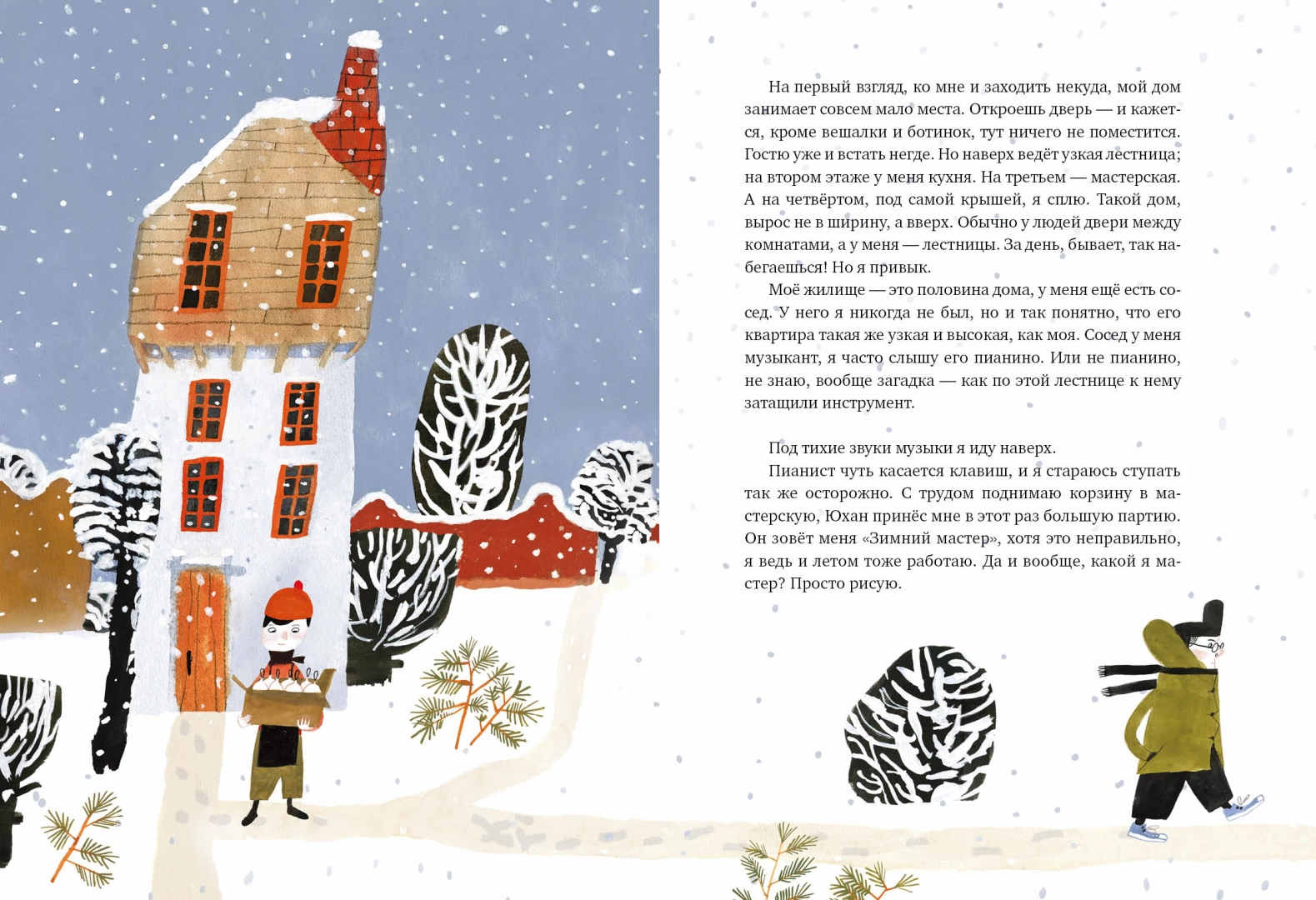 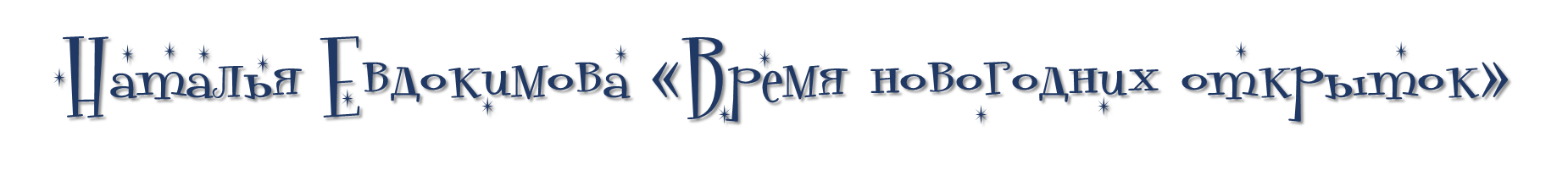 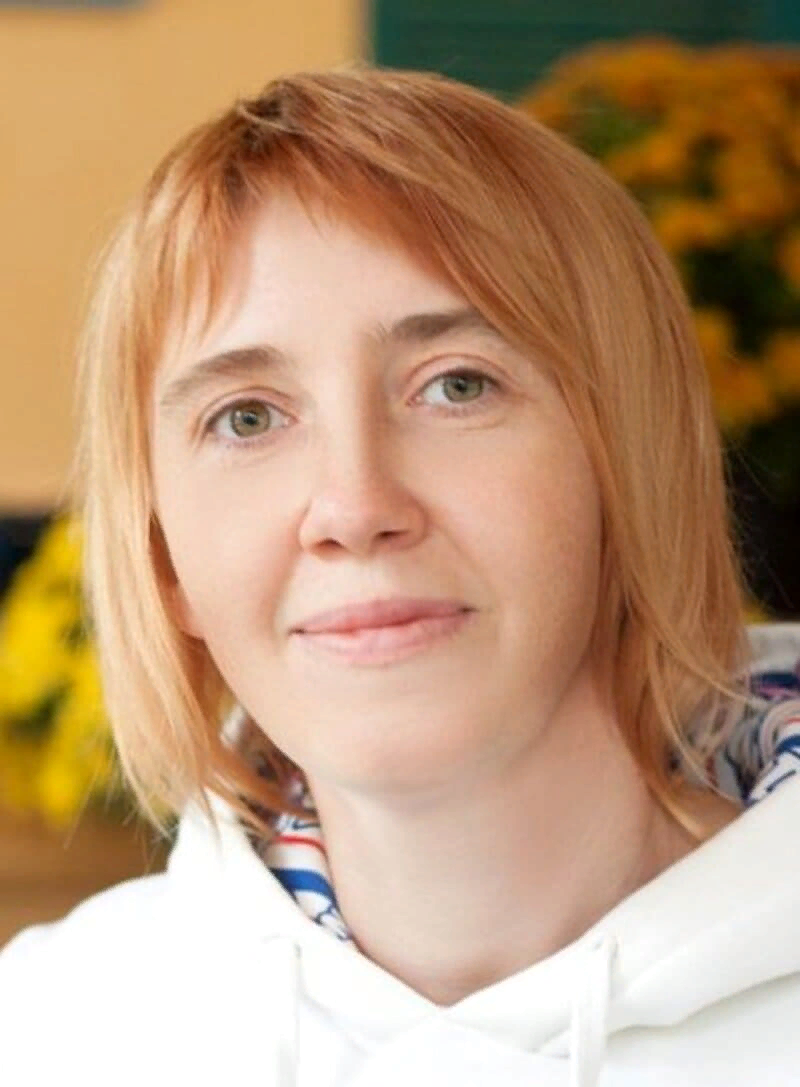 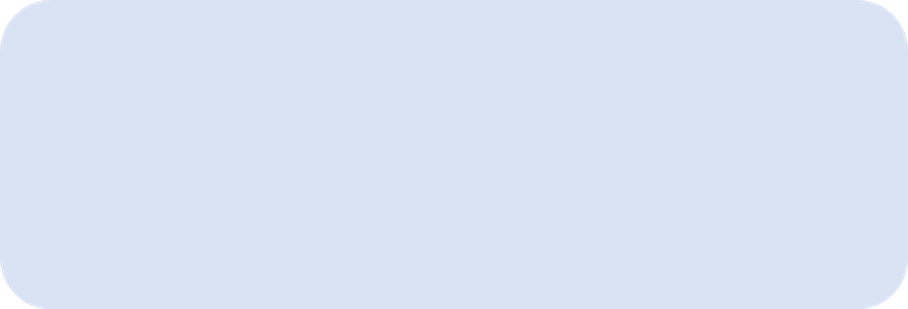 «Я засыпала в открытку конфетти, запаковала в конверт и отправила на улицу Восход в Челябинске. Повертела в руках следующий конверт и вложила туда только тонкую полоску бумаги с надписью: 
Привет!
Пусть мой короткий привет прилетит кому-нибудь и человек улыбнётся.»
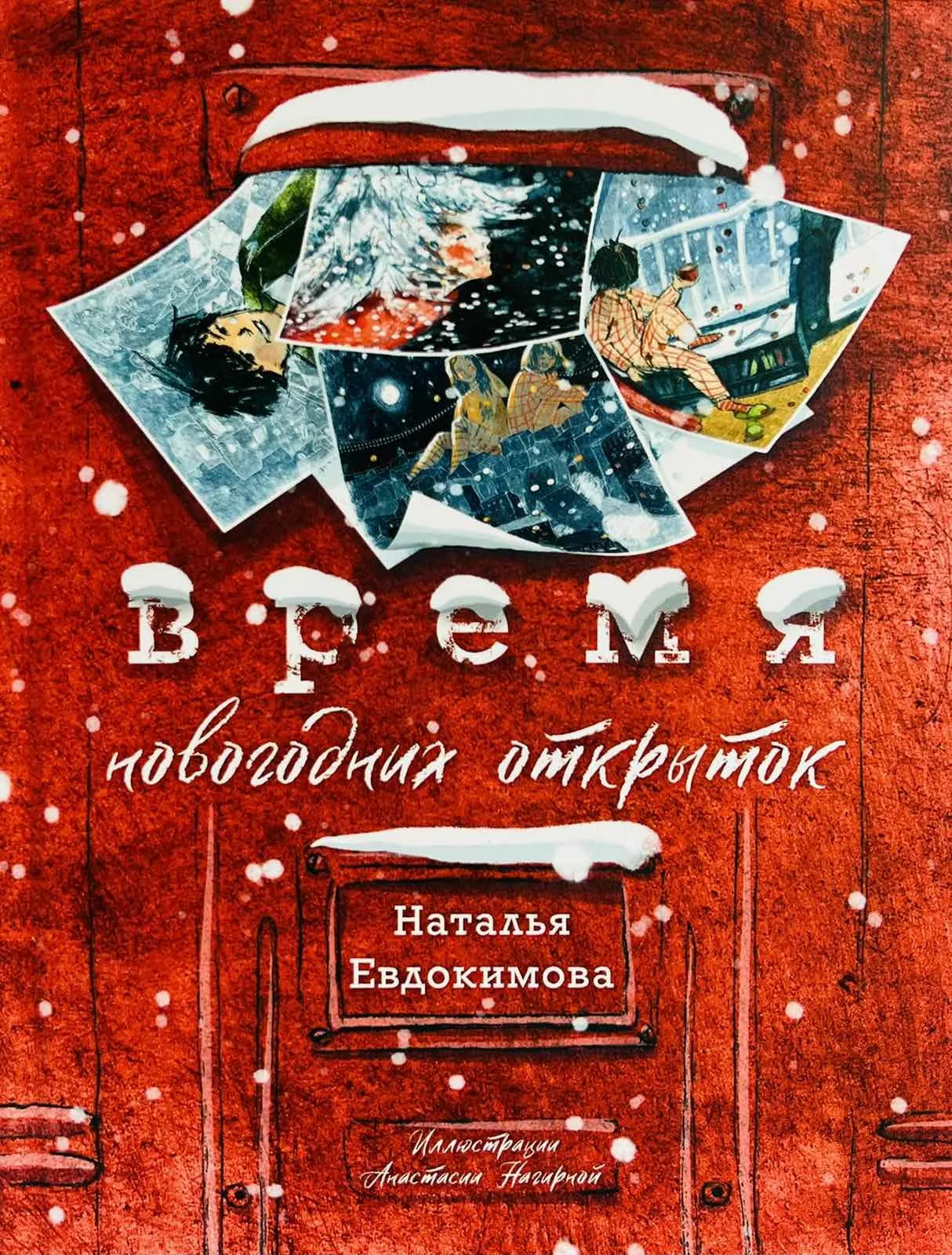 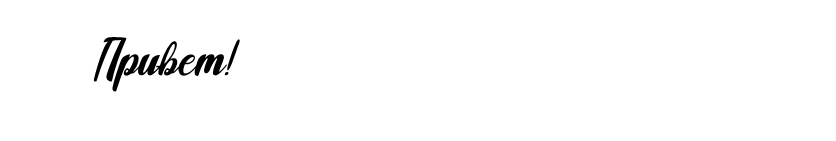 Новогодняя книга, полная идей и подсказок, как подготовиться к самому чудесному празднику в году.
История, которая заставит вас снова поверить в чудеса и волшебство.
БИБЛИОГИД https://bibliogid.ru/knigi/tematicheskie-obzory/16006-shest-snezhnykh-knig-dlya-zimnikh-dnej
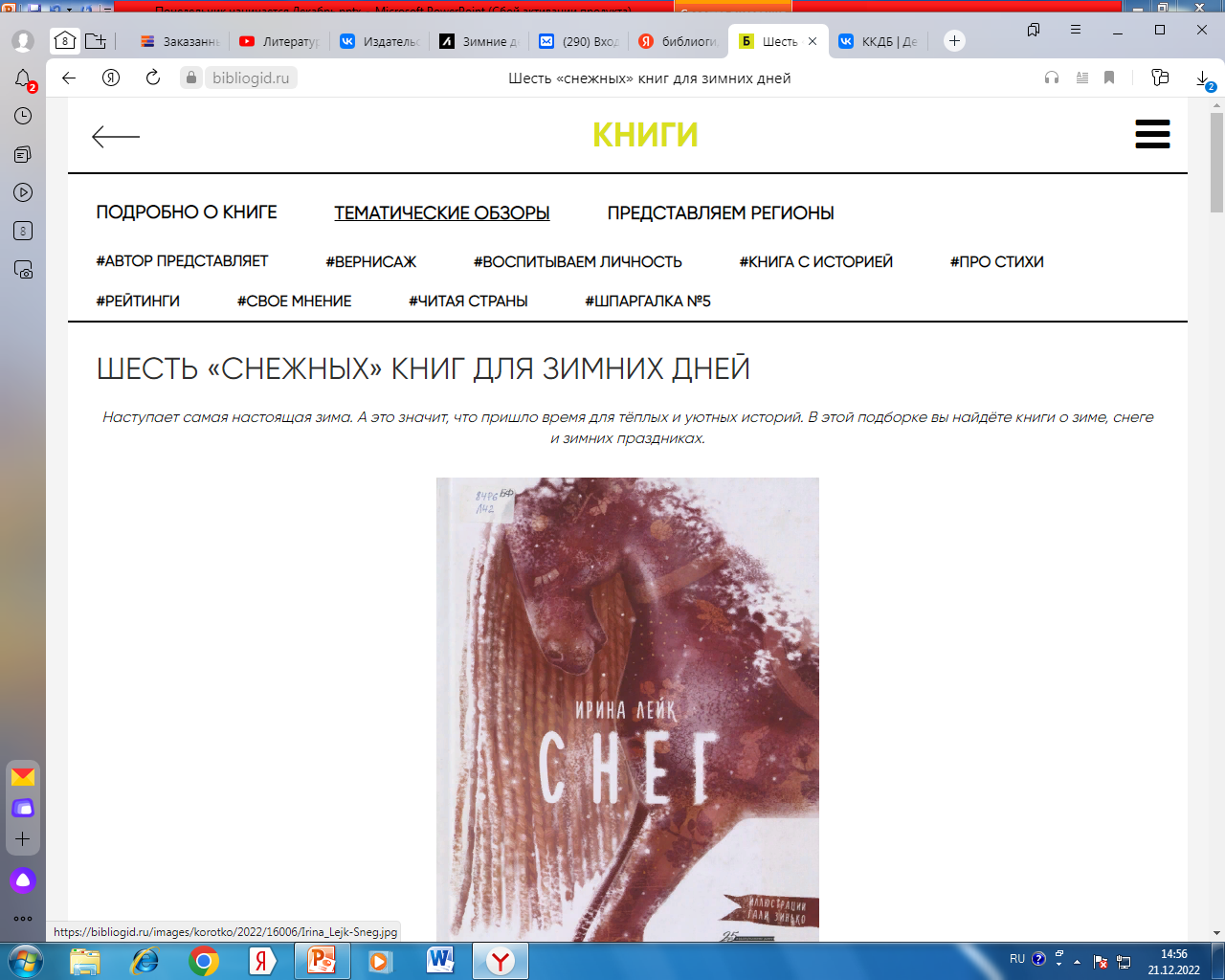 САМОКАТ (книжные сеты)
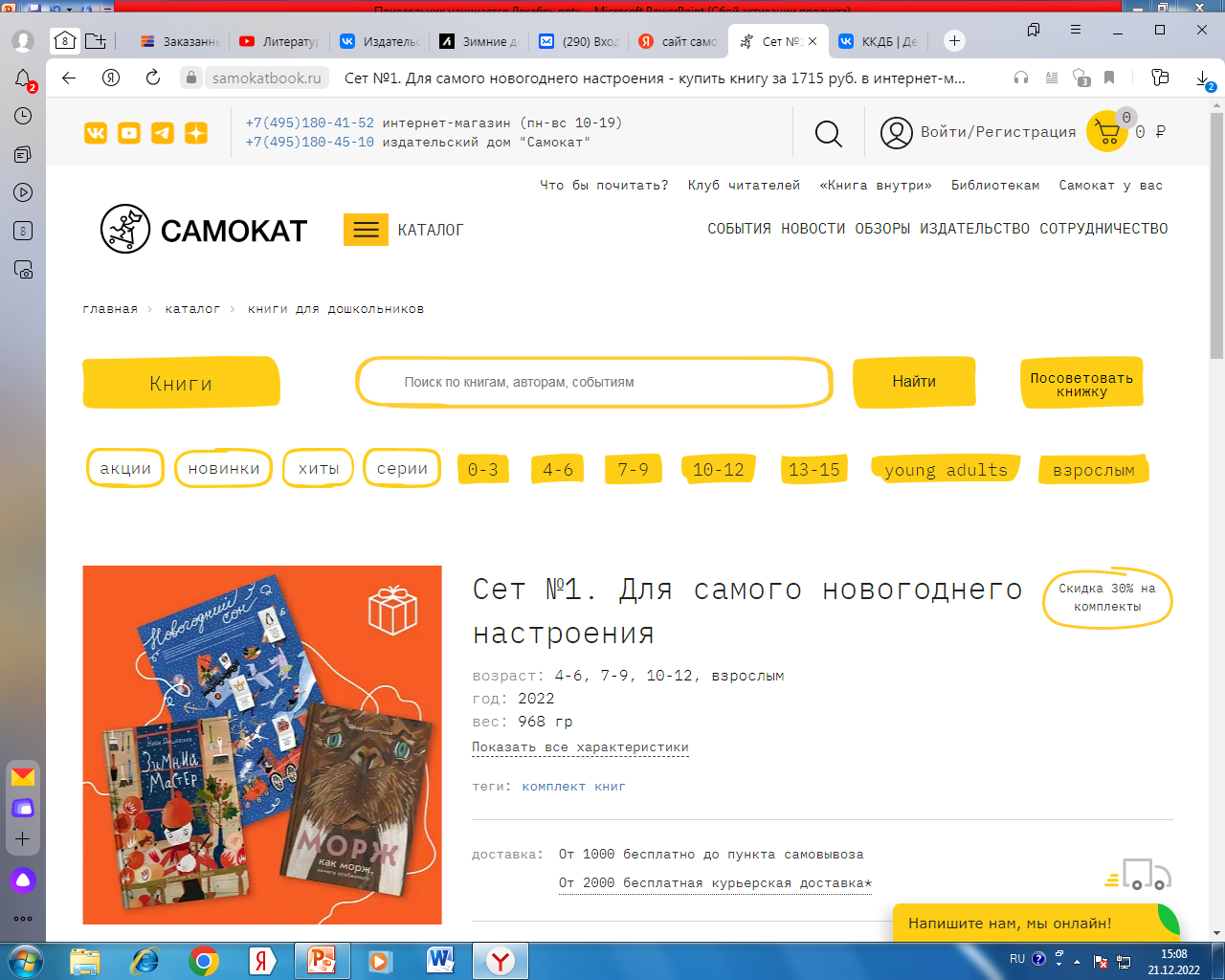 https://samokatbook.ru/catalog/knigi-shkolnik/set-6-volshebnaya-zima/
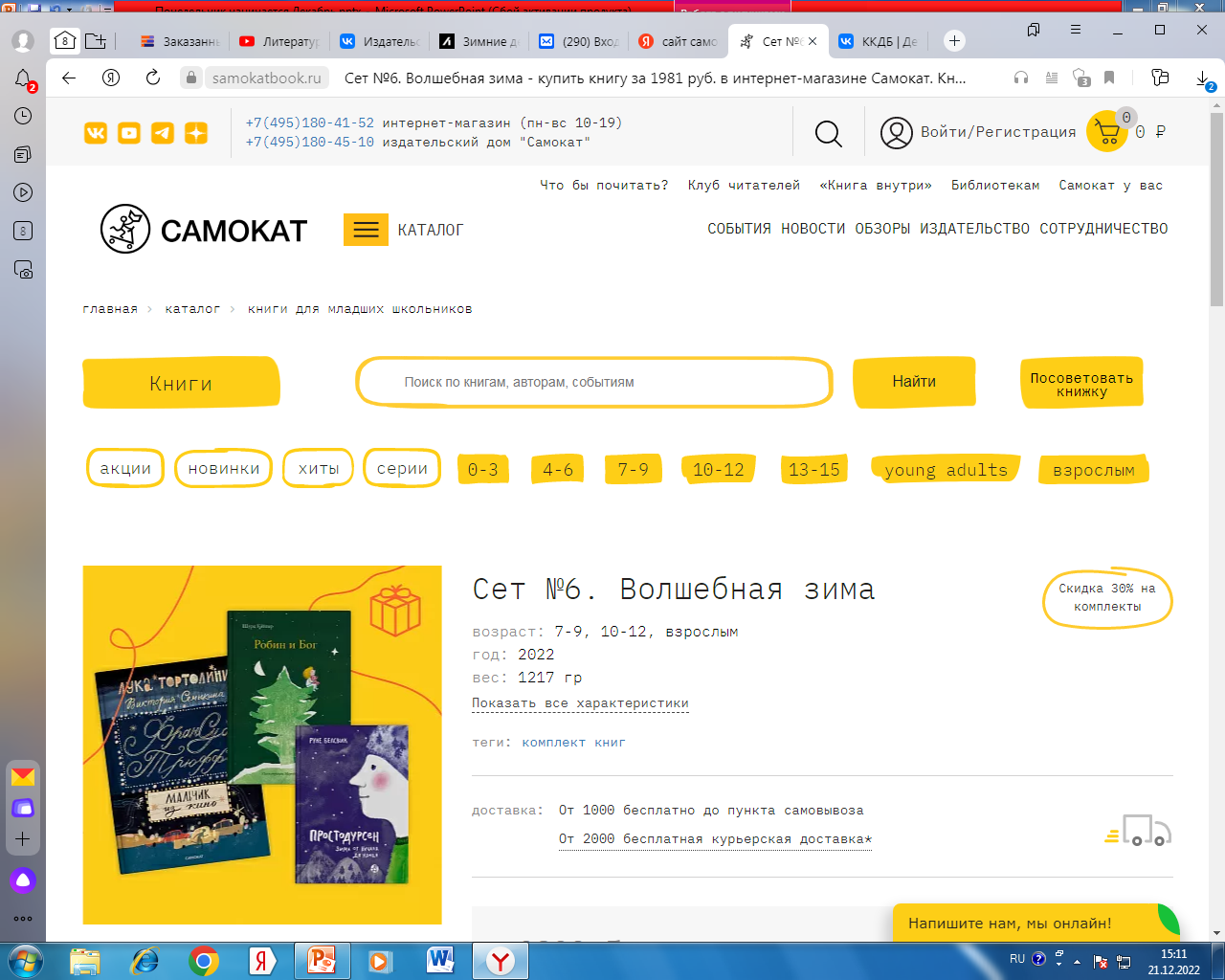 https://samokatbook.ru/catalog/knigi-malyshy-doshkolniki/set-1-dlya-samogo-novogodnego-nastroeniya/
ЛАБИРИНТ https://www.labirint.ru/child-now/zimnie-hity/
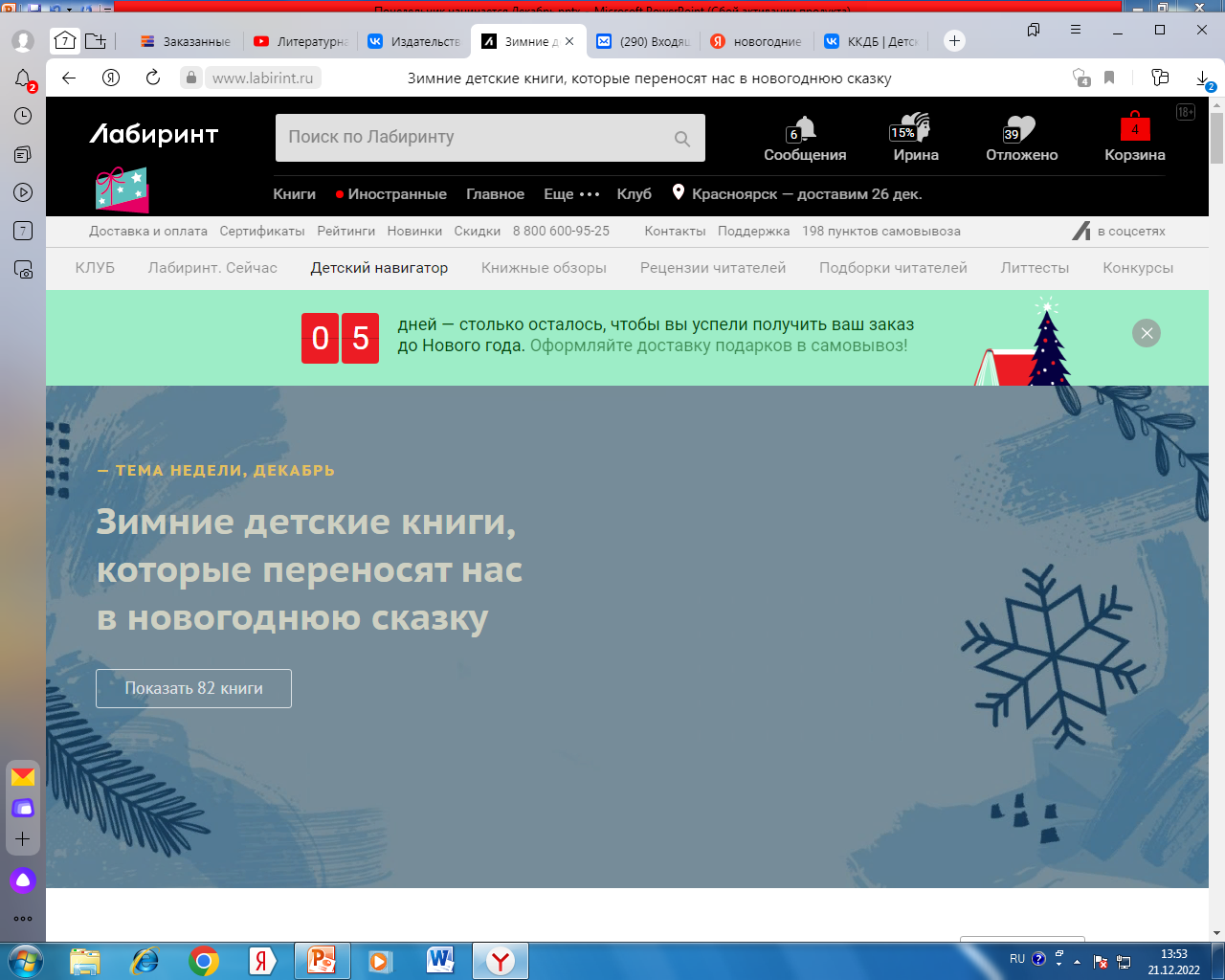 ПАПМАМБУК рубрика «Новое в Папмамбуке» https://www.papmambook.ru/articles/5306/
«В преддверии Нового года мы обратились к некоторым писателям с просьбой ответить на три вопроса:
1. Как вы в детстве относились к Новому году?
2. Существовала ли тогда книга, которая ассоциировалась у вас с Новым годом?
3. Есть ли среди ваших собственных книг такая, которую можно считать новогодней историей? Если – да, то почему?»
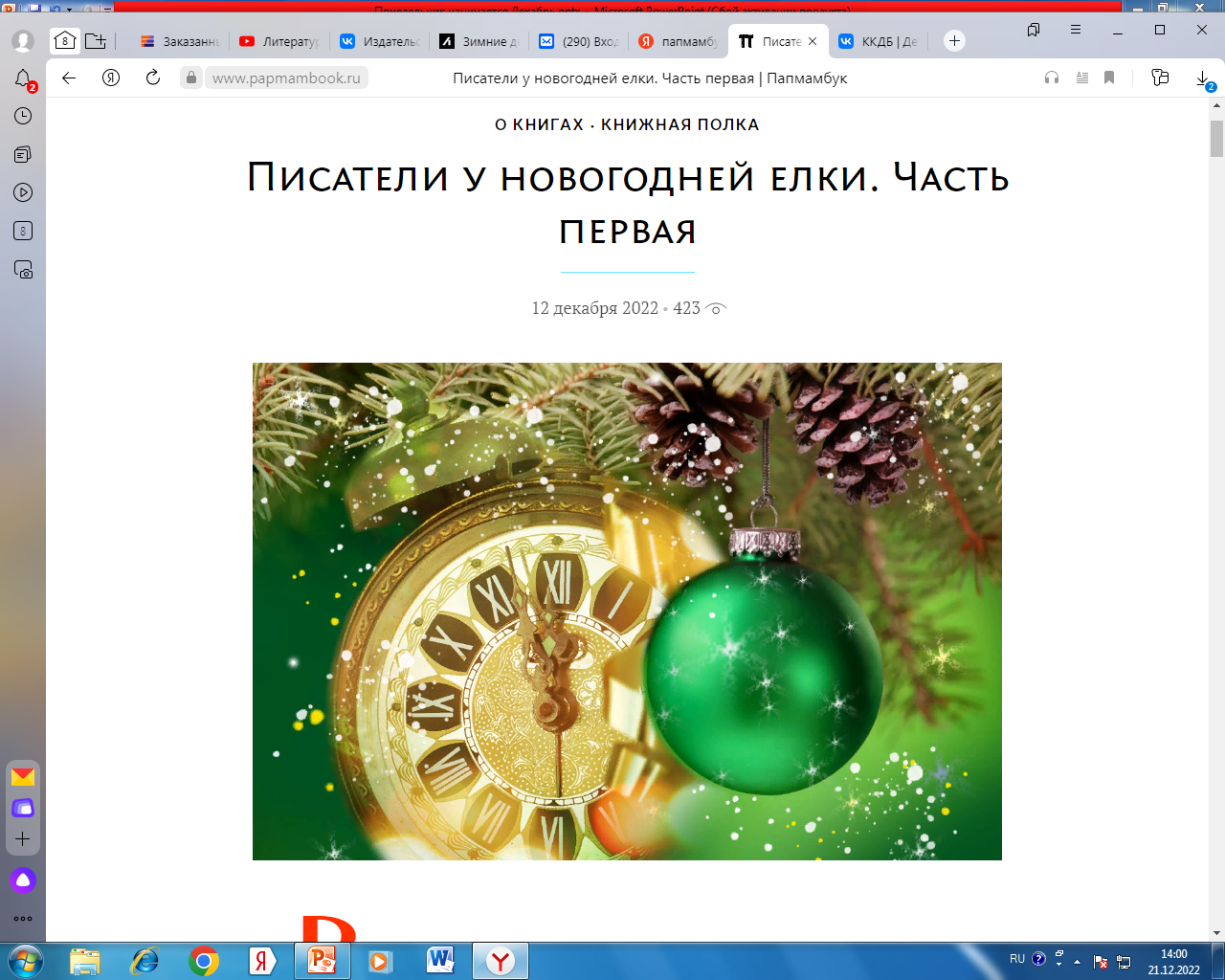 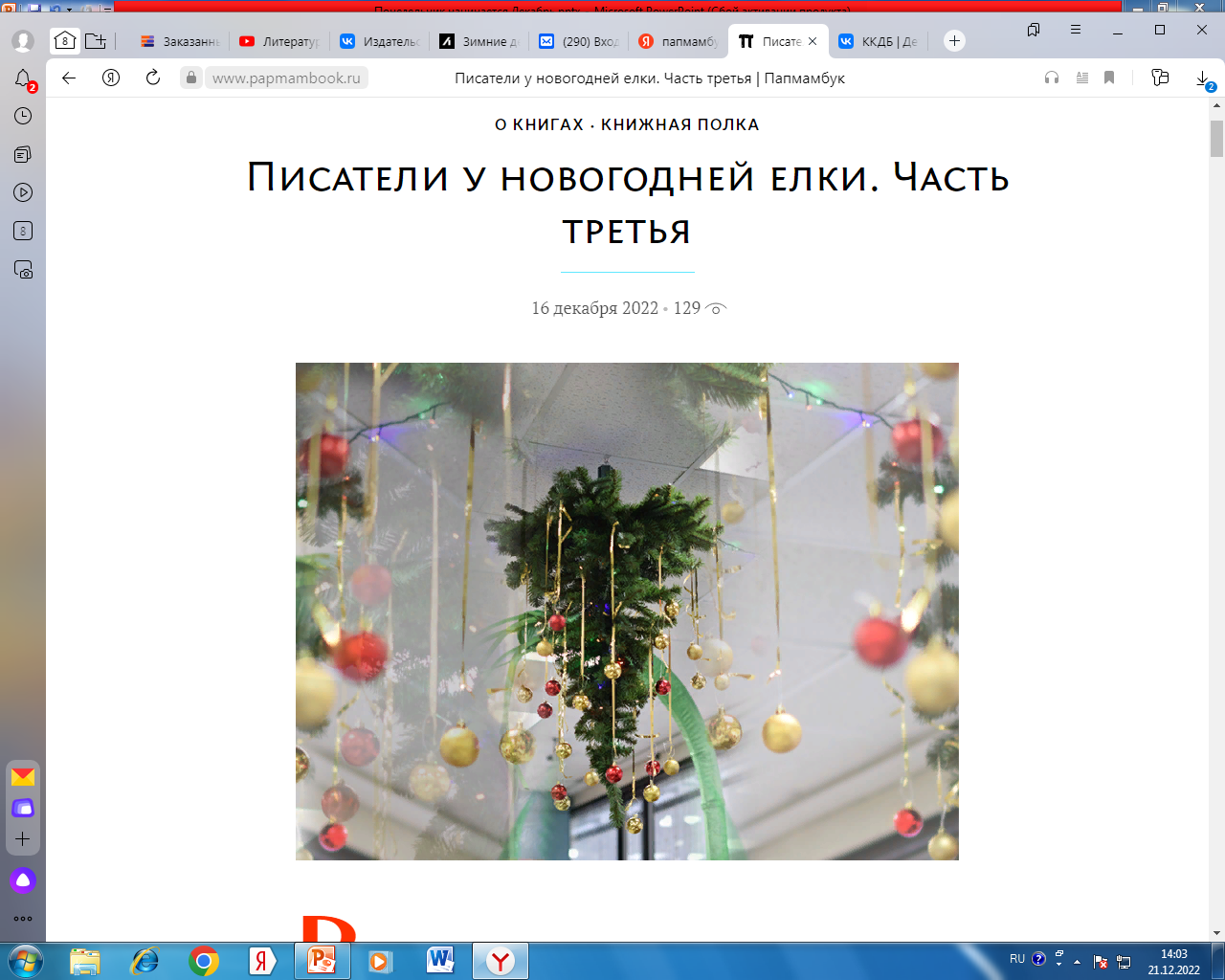 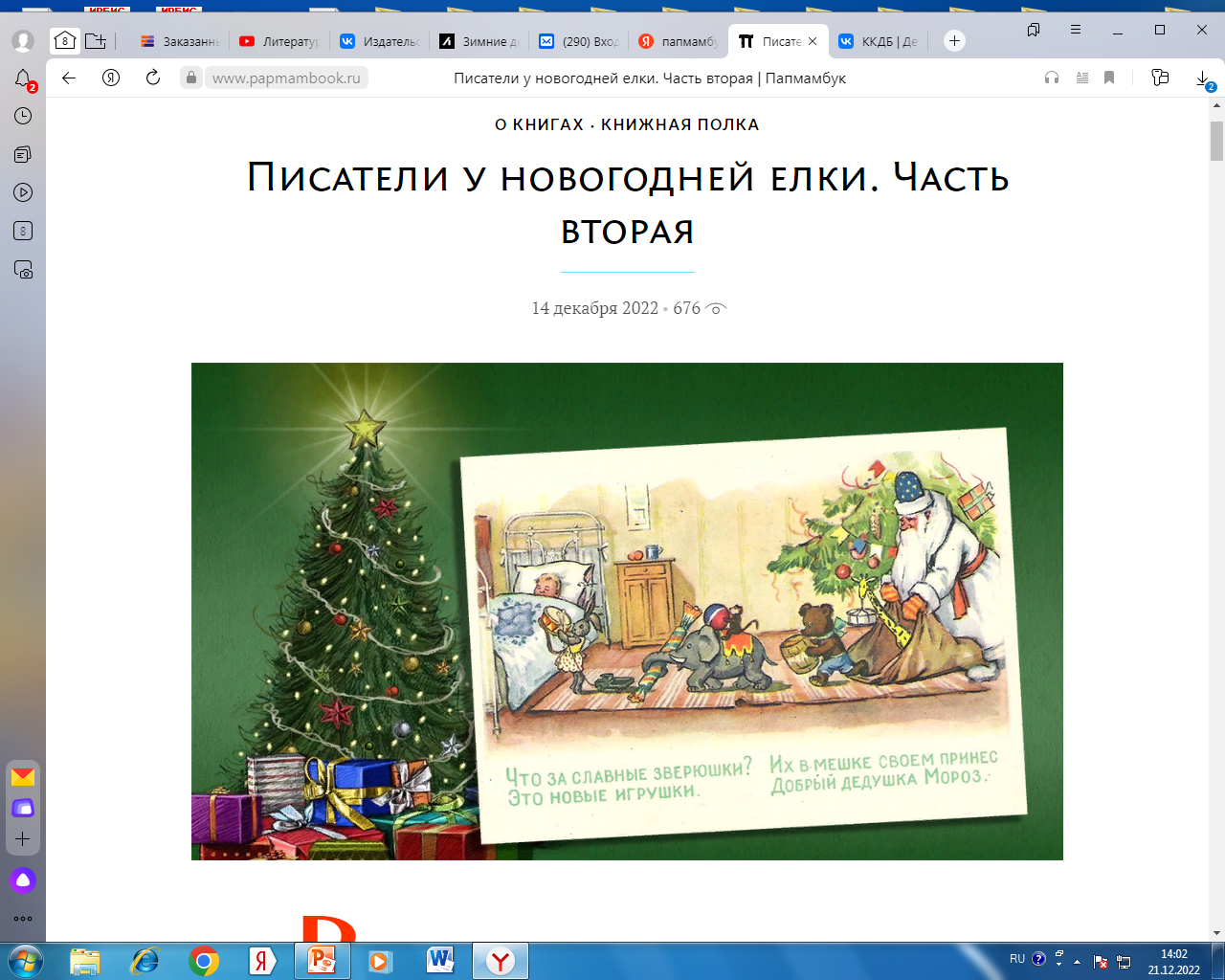 Существовала ли тогда книга, которая ассоциировалась у вас с Новым годом?
Нет, только мультик про Щелкунчика 
     (Евгения Пастернак).
Да, сказки Ганса Христиана Андерсена и братьев Гримм (Наринэ Абгарян).
Да, трилогия Владислава Крапивина «Острова и капитаны» (Лариса Романовская).
Нет, но мультфильмов много: «Снежная королева», «Морозко», «Двенадцать месяцев», новогодние серии «Ну погоди!»… (Артур Гиваргизов).
Книга о Рождестве на английском языке (Анна Ремез).
Гоголь «Ночь перед Рождеством» (Дарья Доцук).
«Щелкунчик и мышиный король» Гофмана (Стас Востоков).
«День рождения» Лидии Некрасовой (Юлия Кузнецова).
Андерсен Г.Х. «Снежная королева» (Ая Эн).
«Пеппи Длинныйчулок» и «Три повести о малыше и Карлсоне» (Маша Рупасова).
Нет таких книг (Евгений Рудашевский).
«Волшебная зима» Туве Янссон (Мария Бершадская).
Есть ли среди ваших собственных книг такая, которую можно считать новогодней историей?- «Правдивая история Деда Мороза».- «С неба упали три яблока».- «Удалить эту запись?».- «Как устроить праздник».- «Зимний мастер».- «Картина в папиной мастерской».- «Новогоднее чудо, или Морозов Ха. Ха.».- «Первая работа. Книга I».-  «И настал Новый год ».- «Елка, которая пароход».- «Пишет бабушка Зима».- «Большая маленькая девочка. История 7. Грустный радостный праздник».
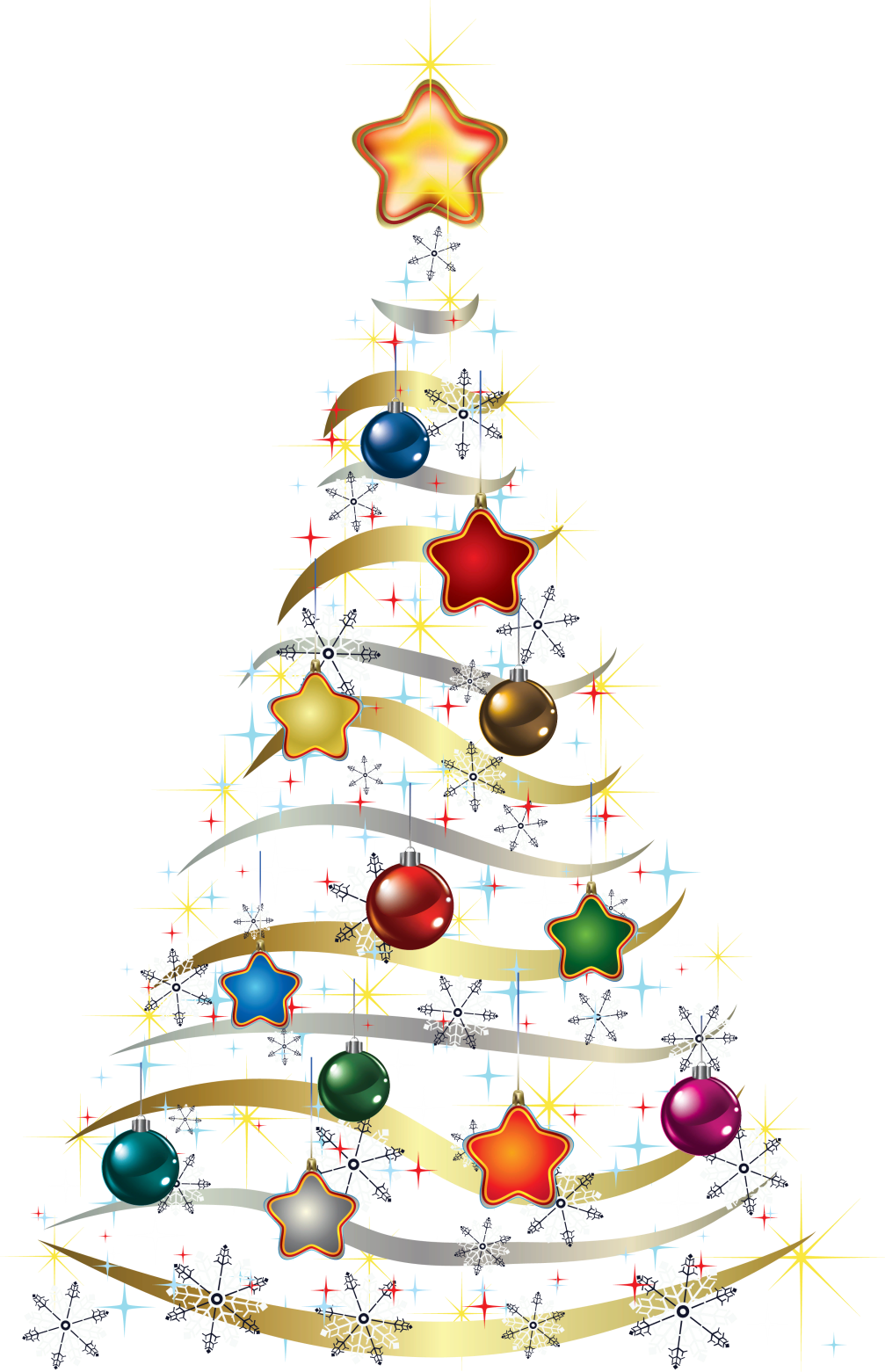 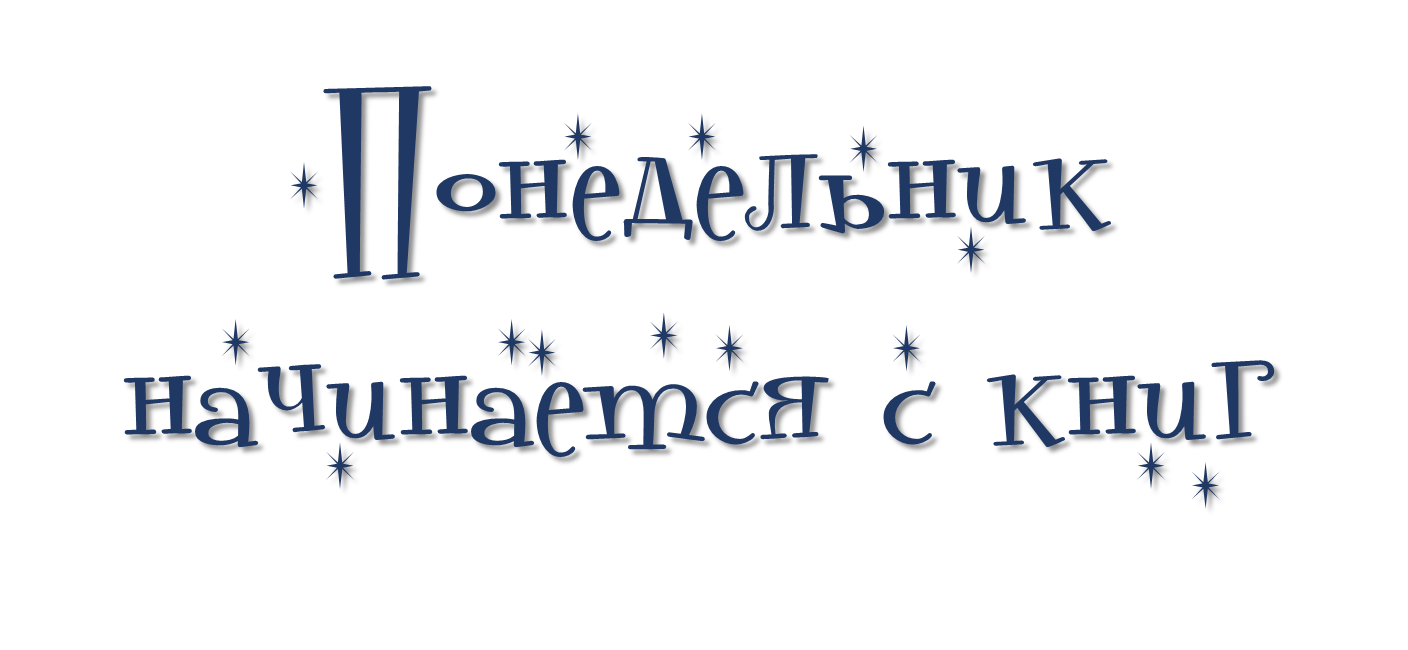 Настоящее волшебство. 
Книги, которые дарят праздник
Г. Красноярск, 26 декабря, 2022 г.